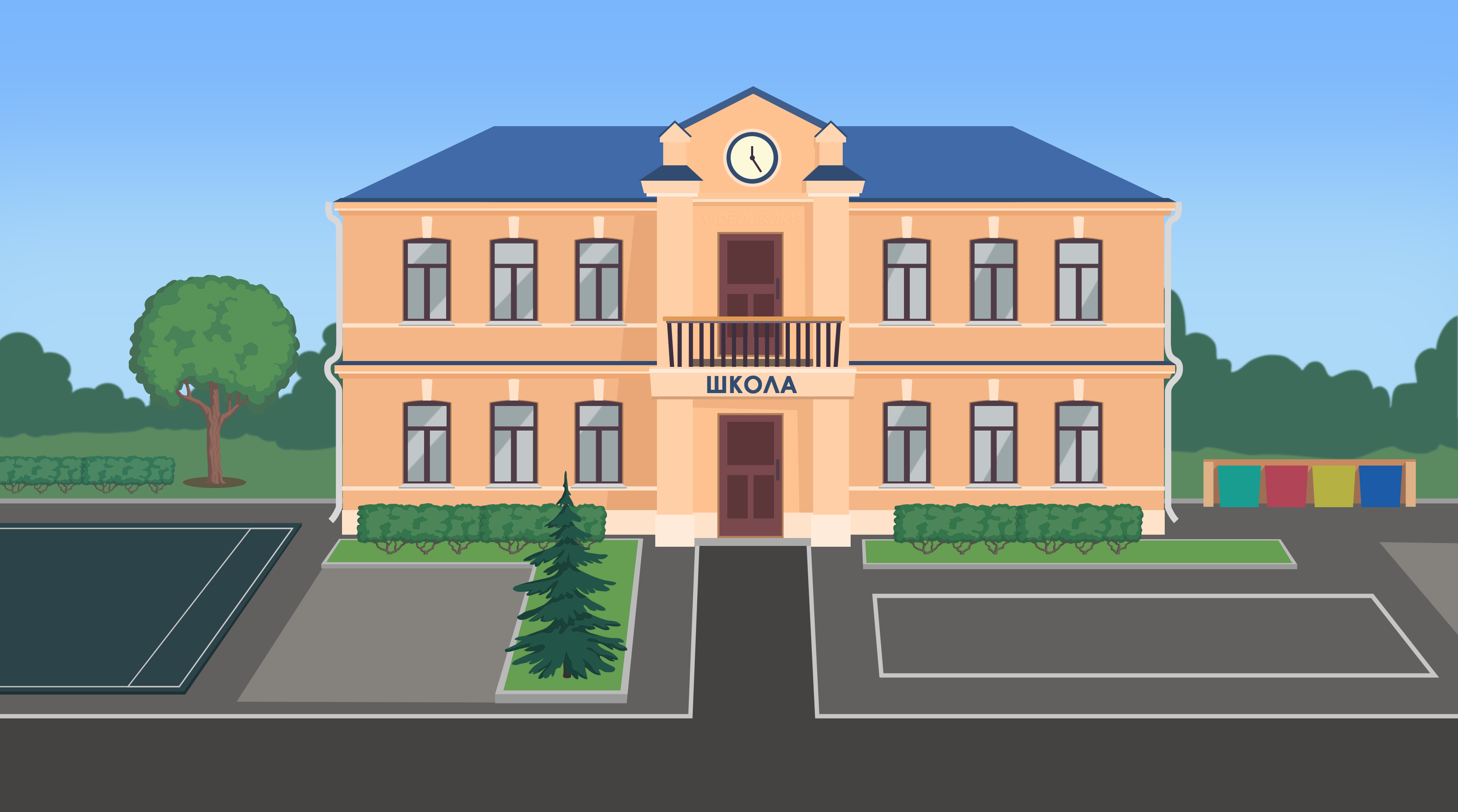 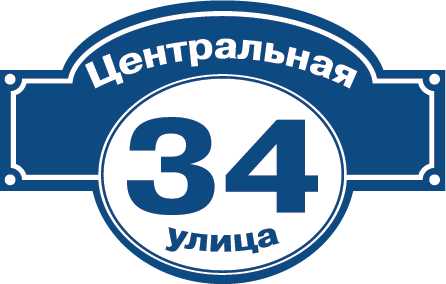 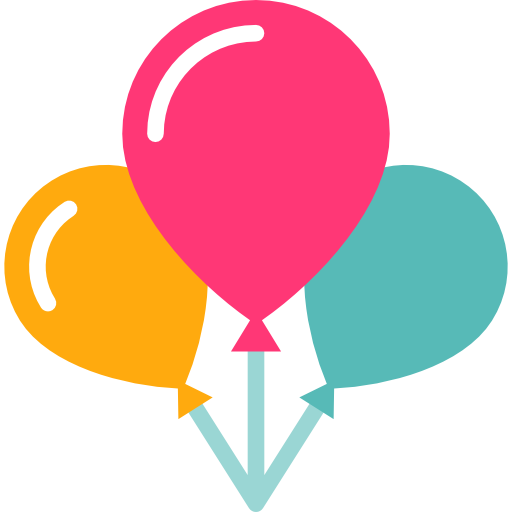 6
лет
Мне
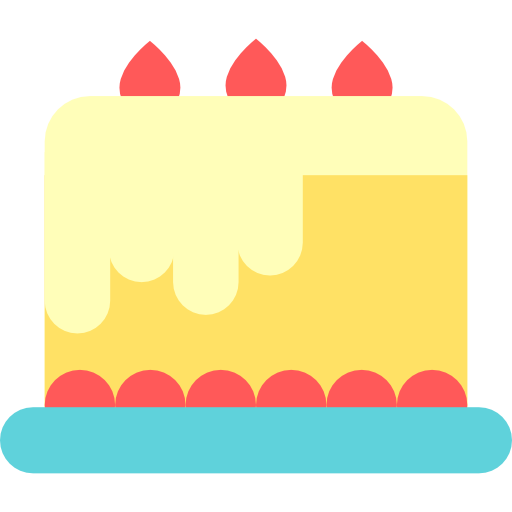 РОССИЯ
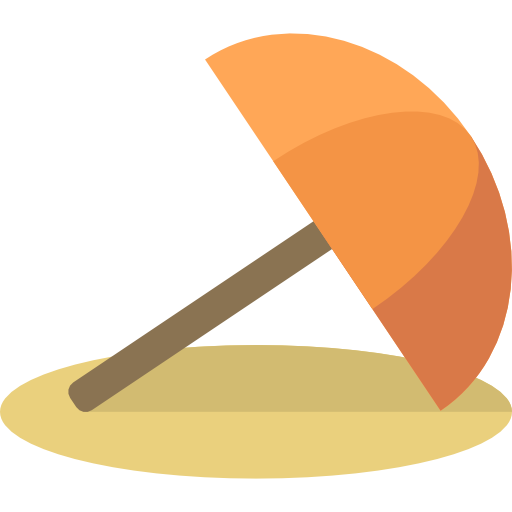 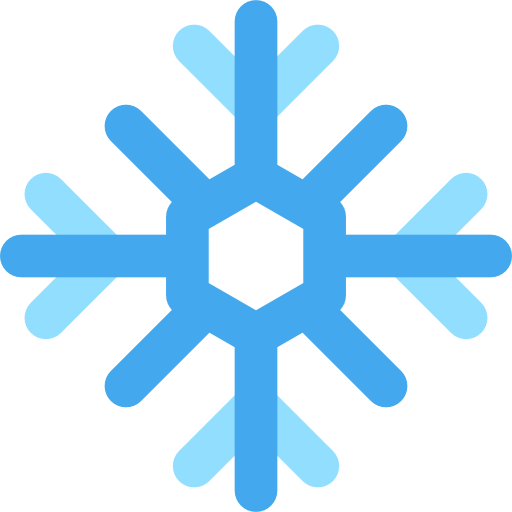 Меня зовут Аня Иванова.
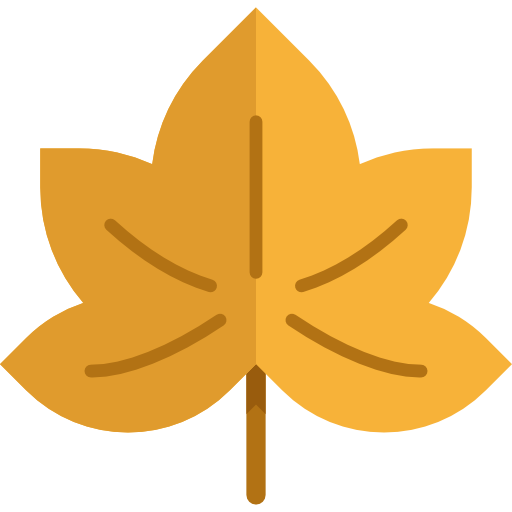 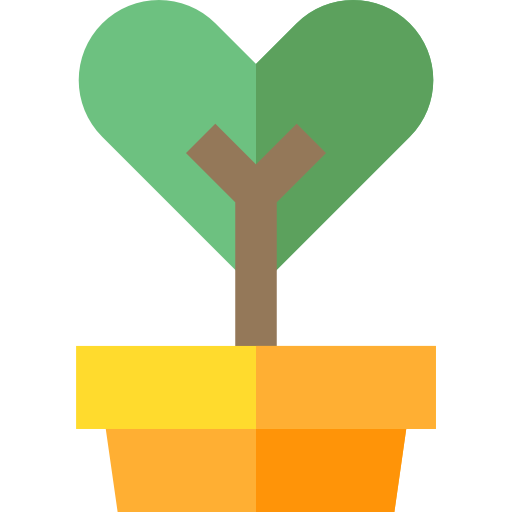 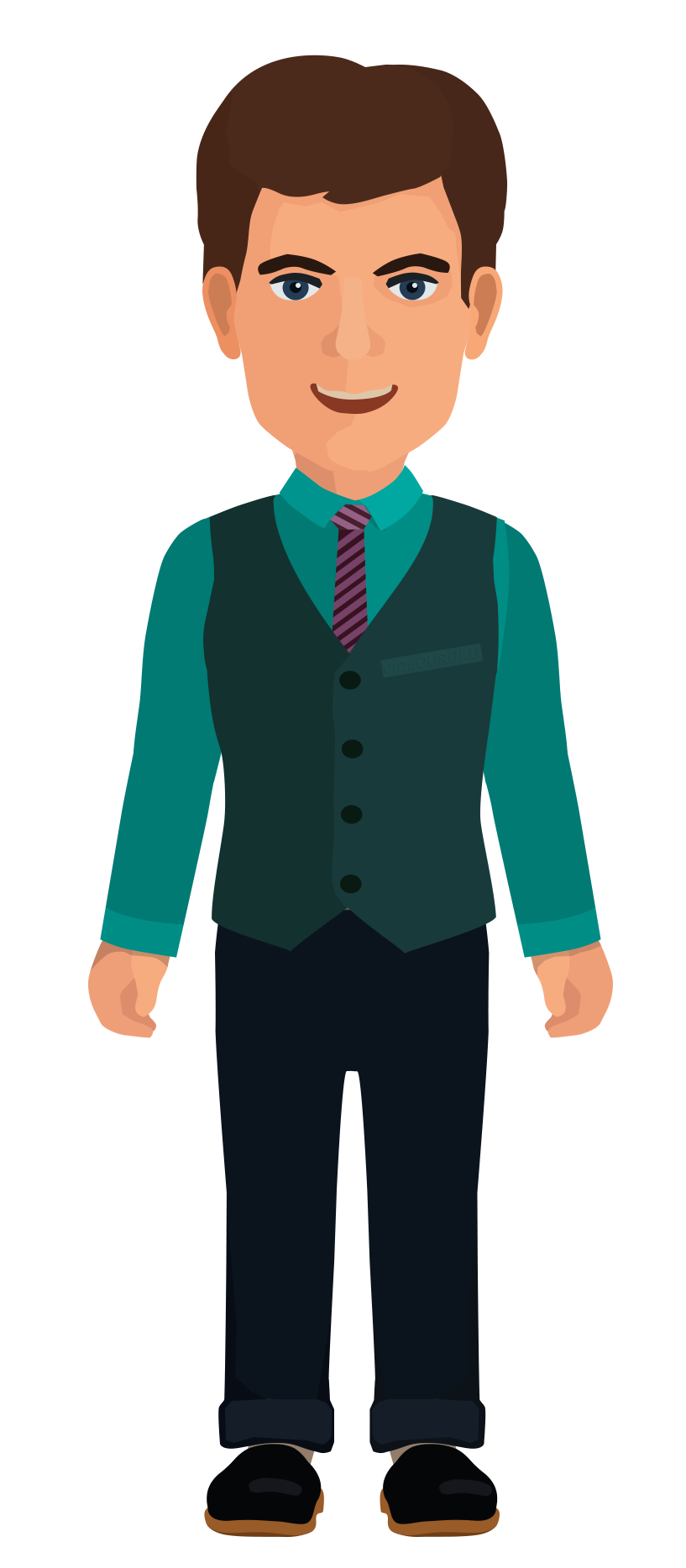 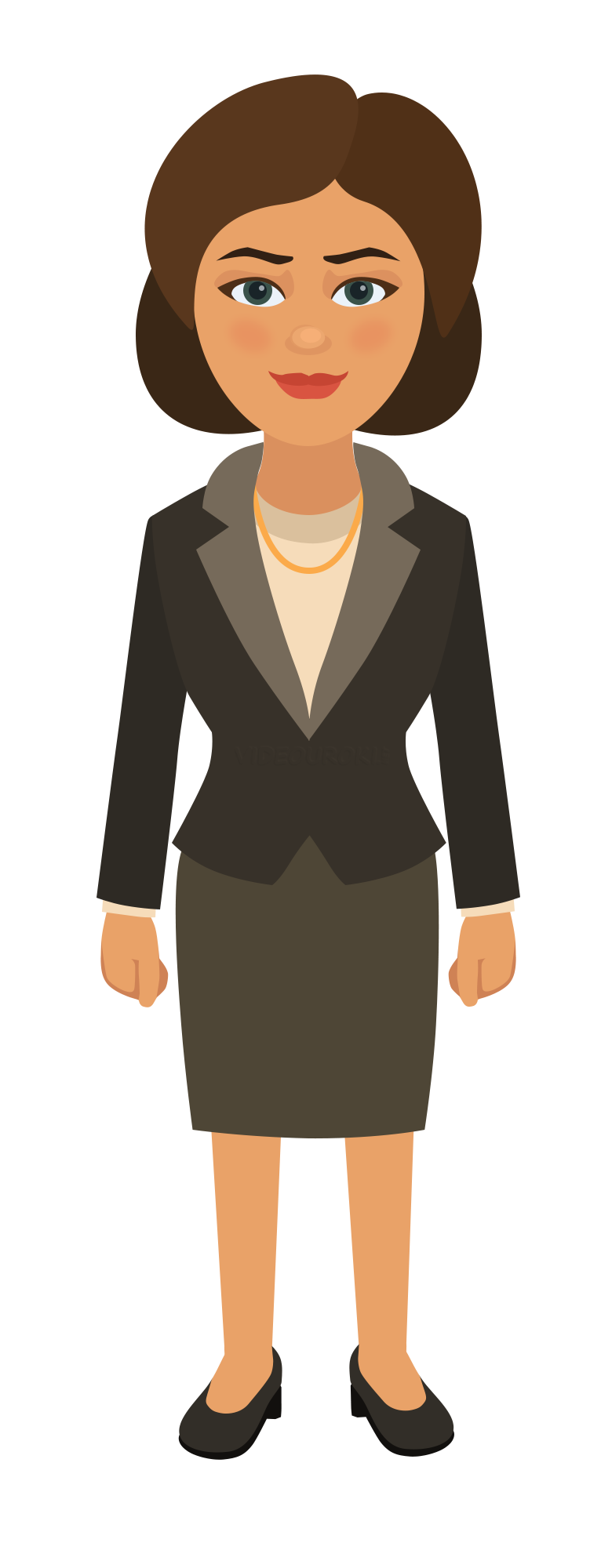 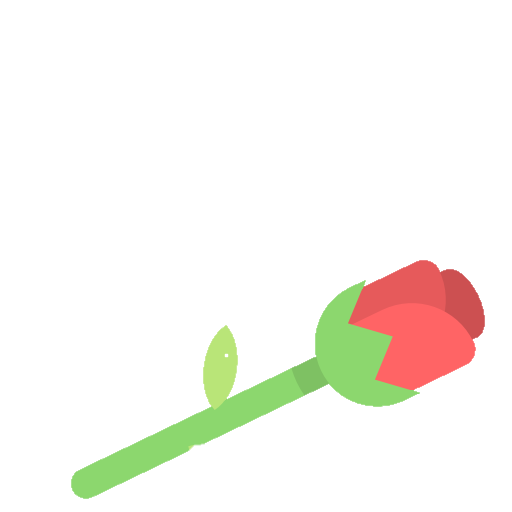 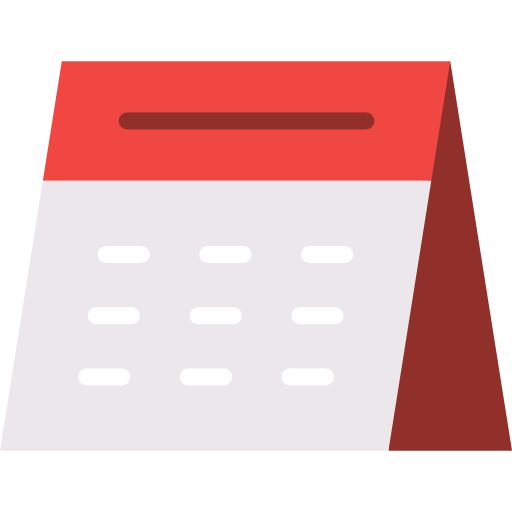 Катя
Боря
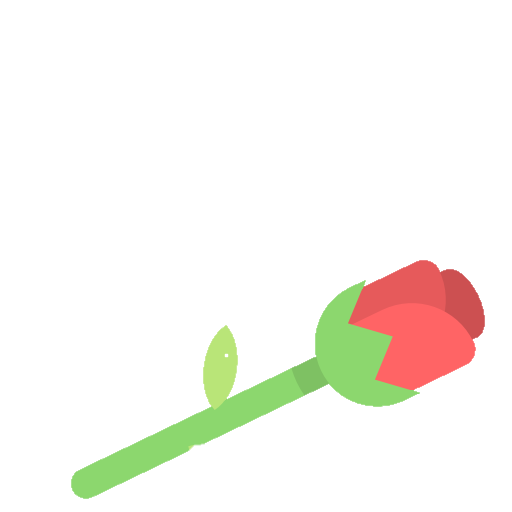 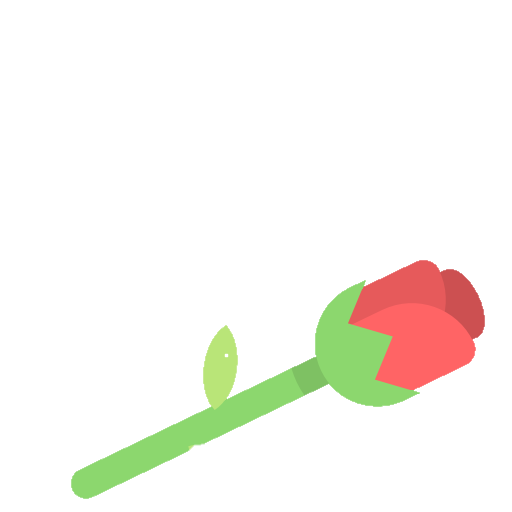 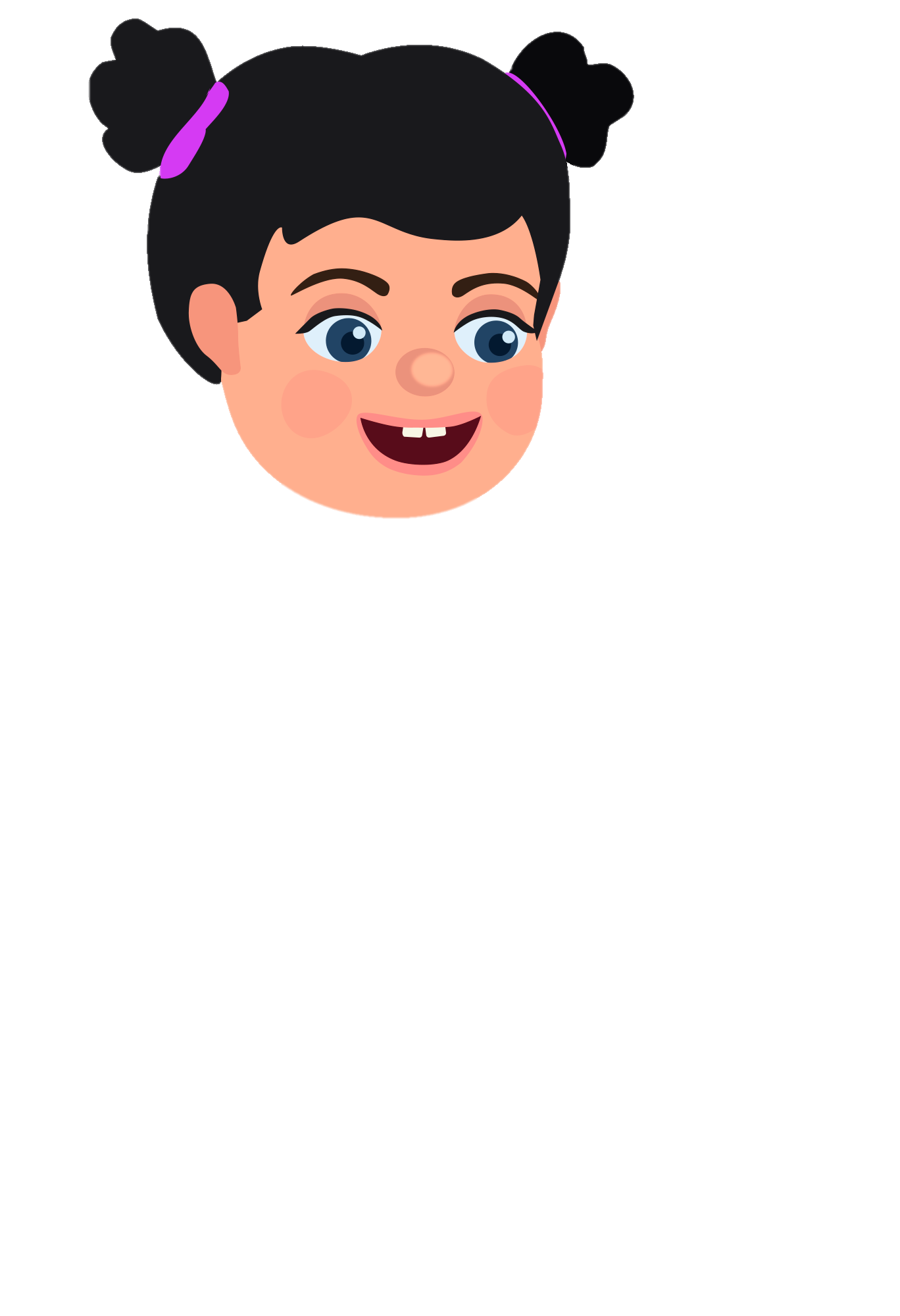 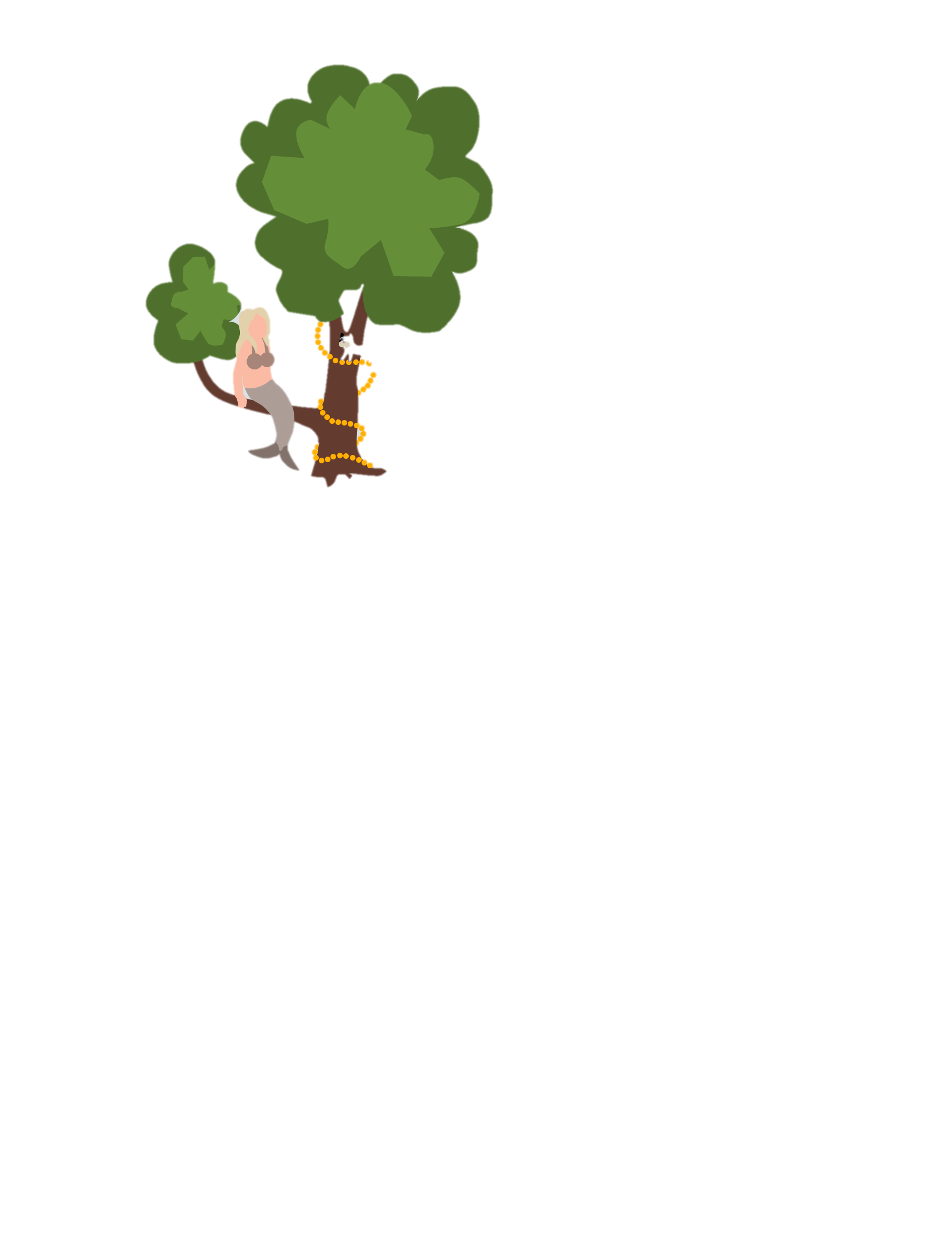 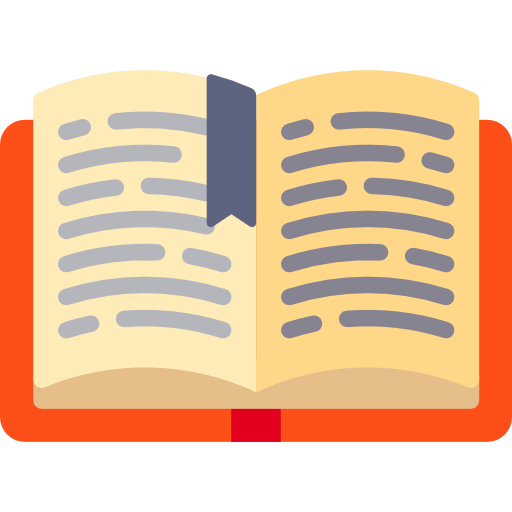 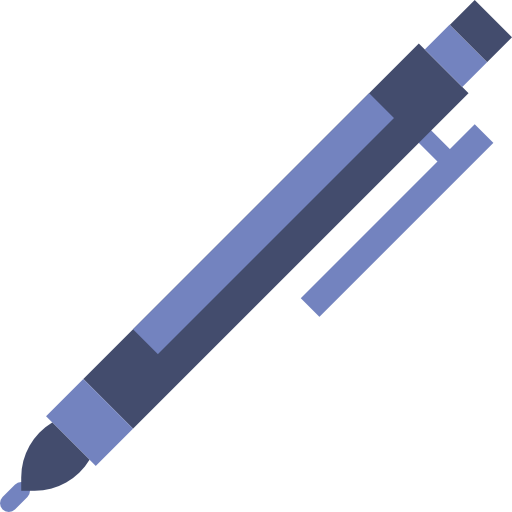 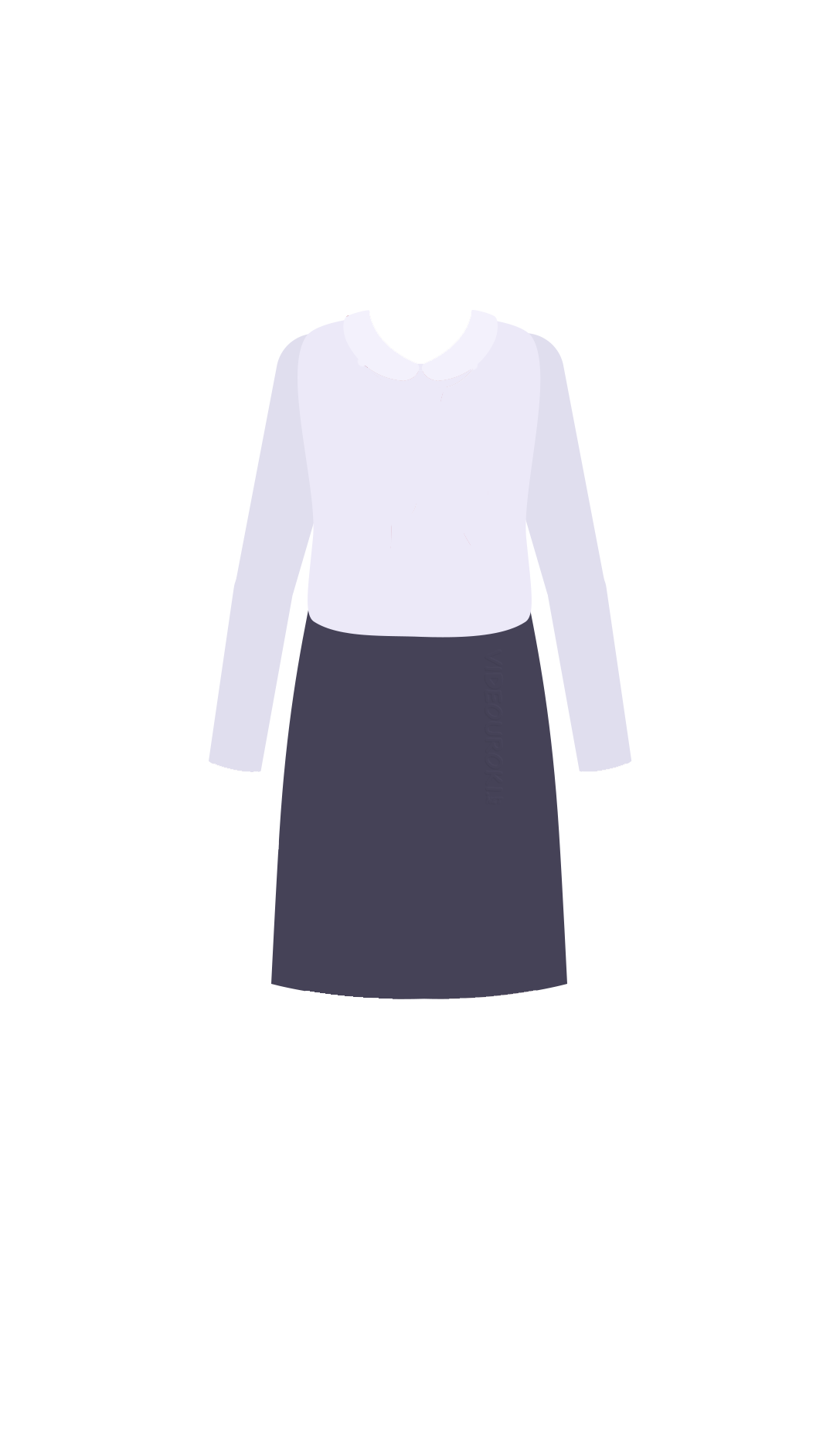 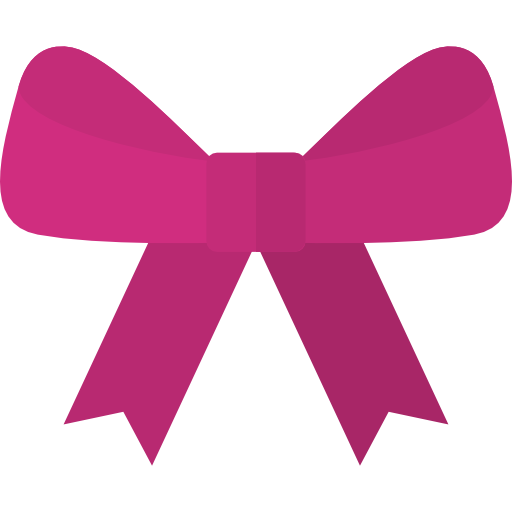 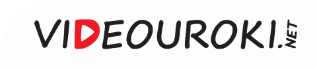 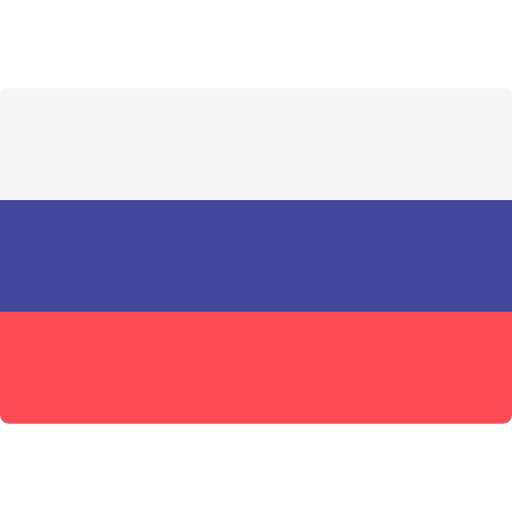 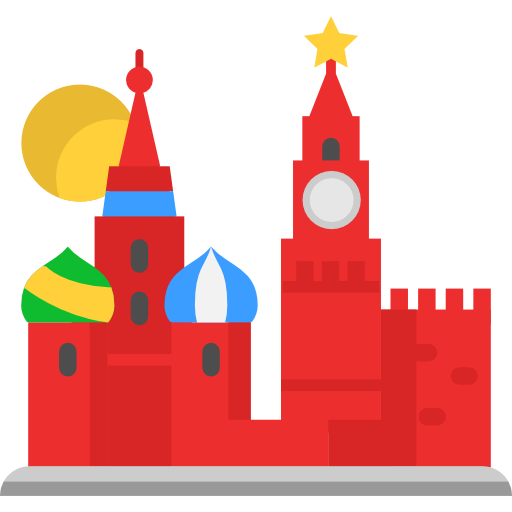 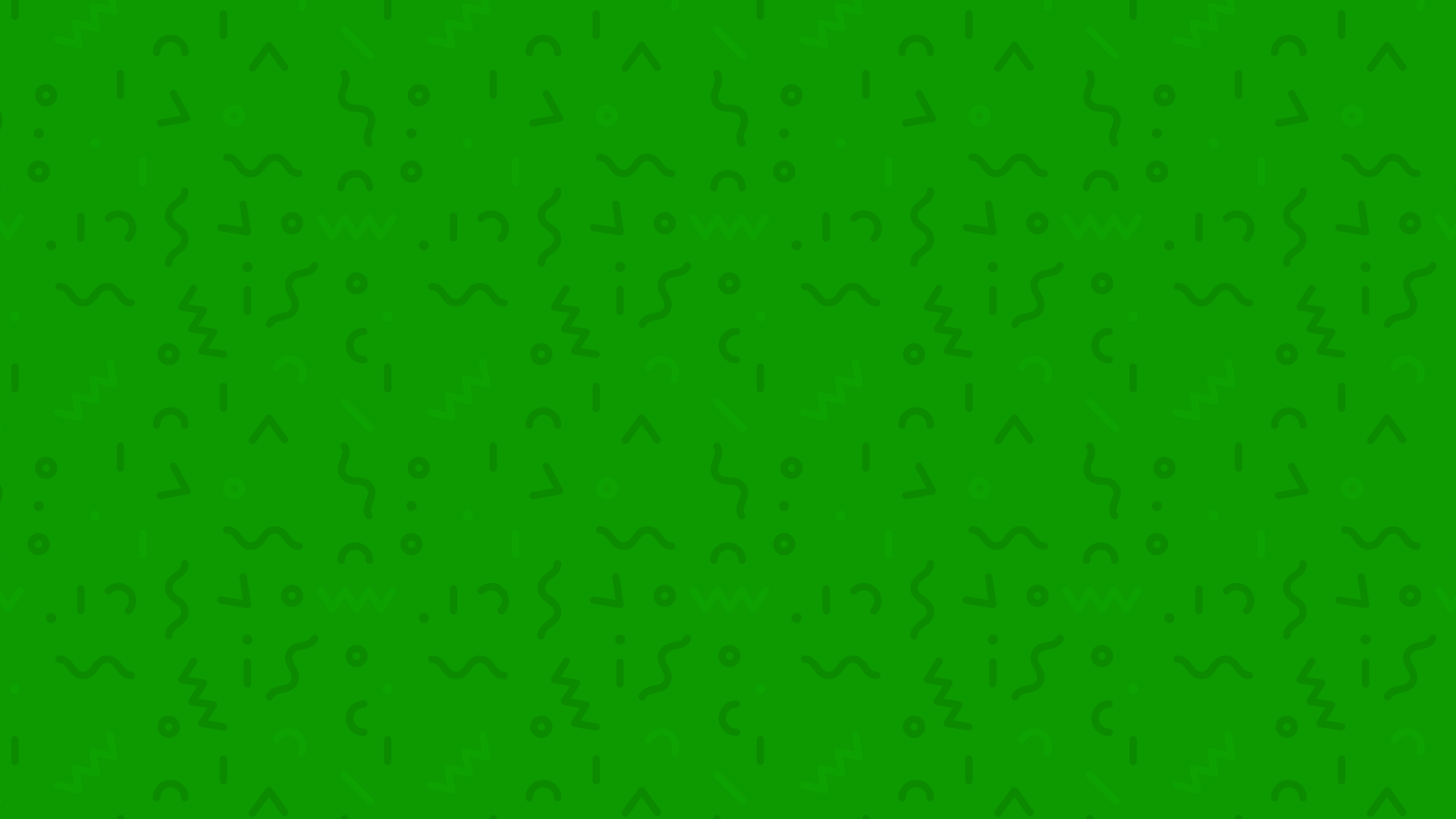 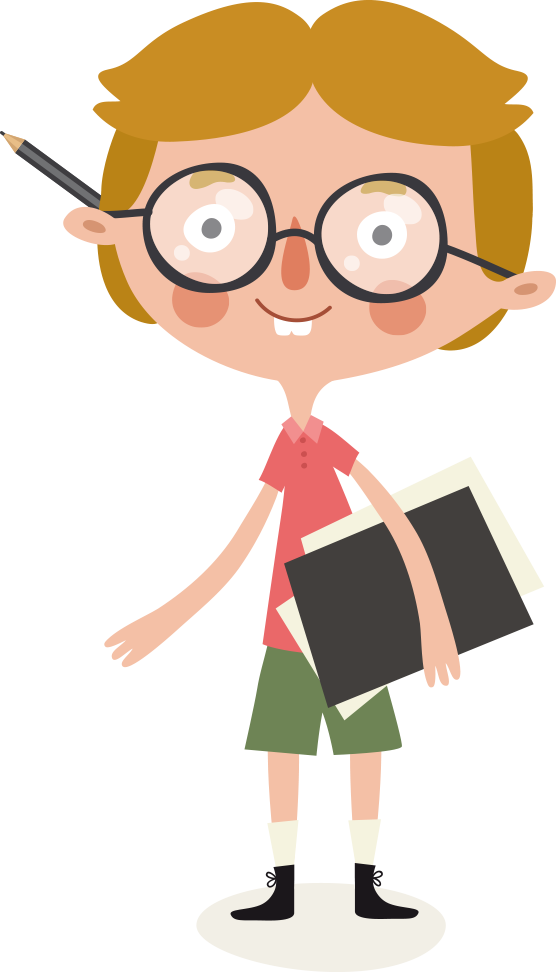 Школьное образование
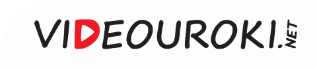 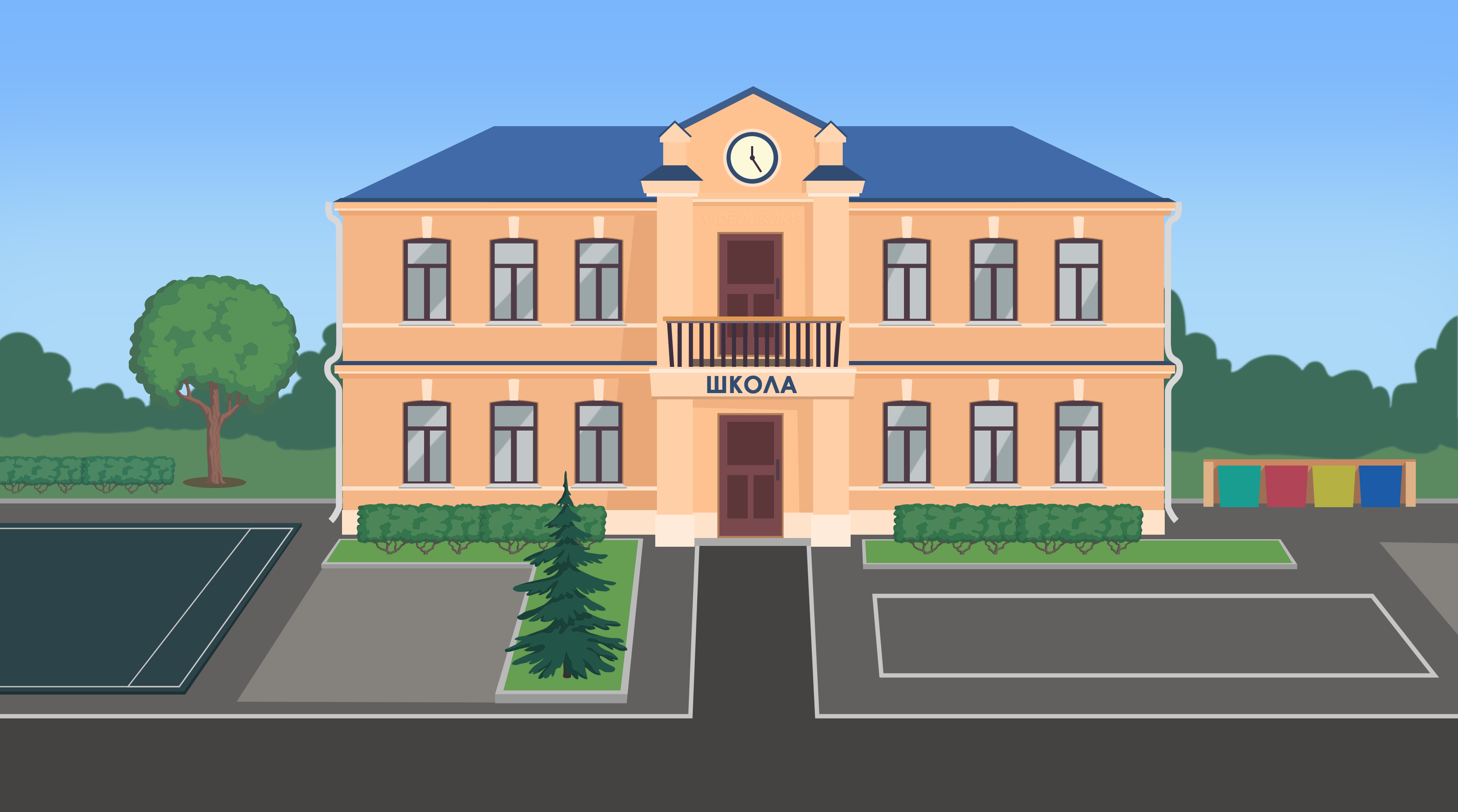 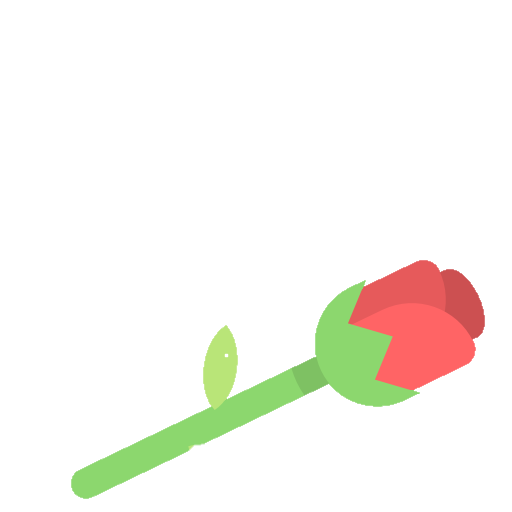 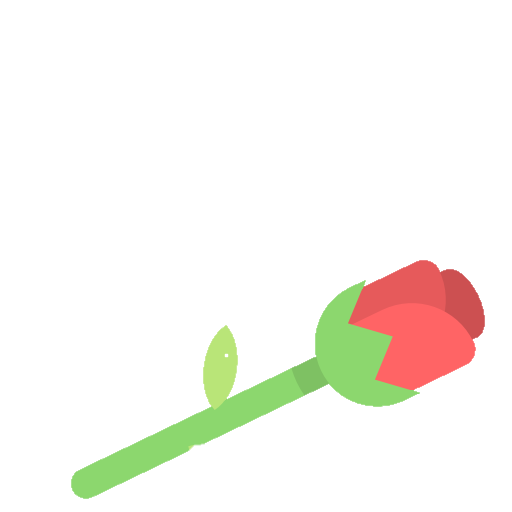 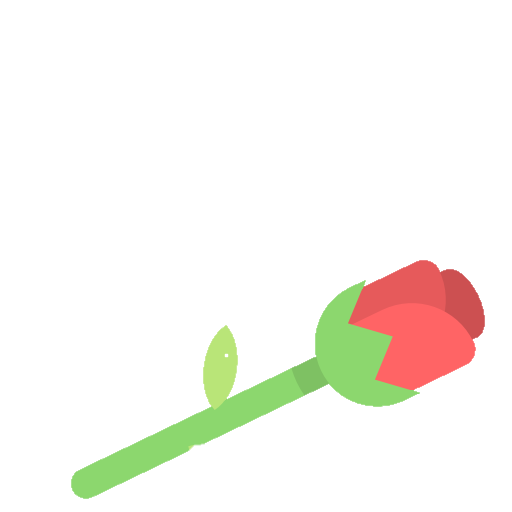 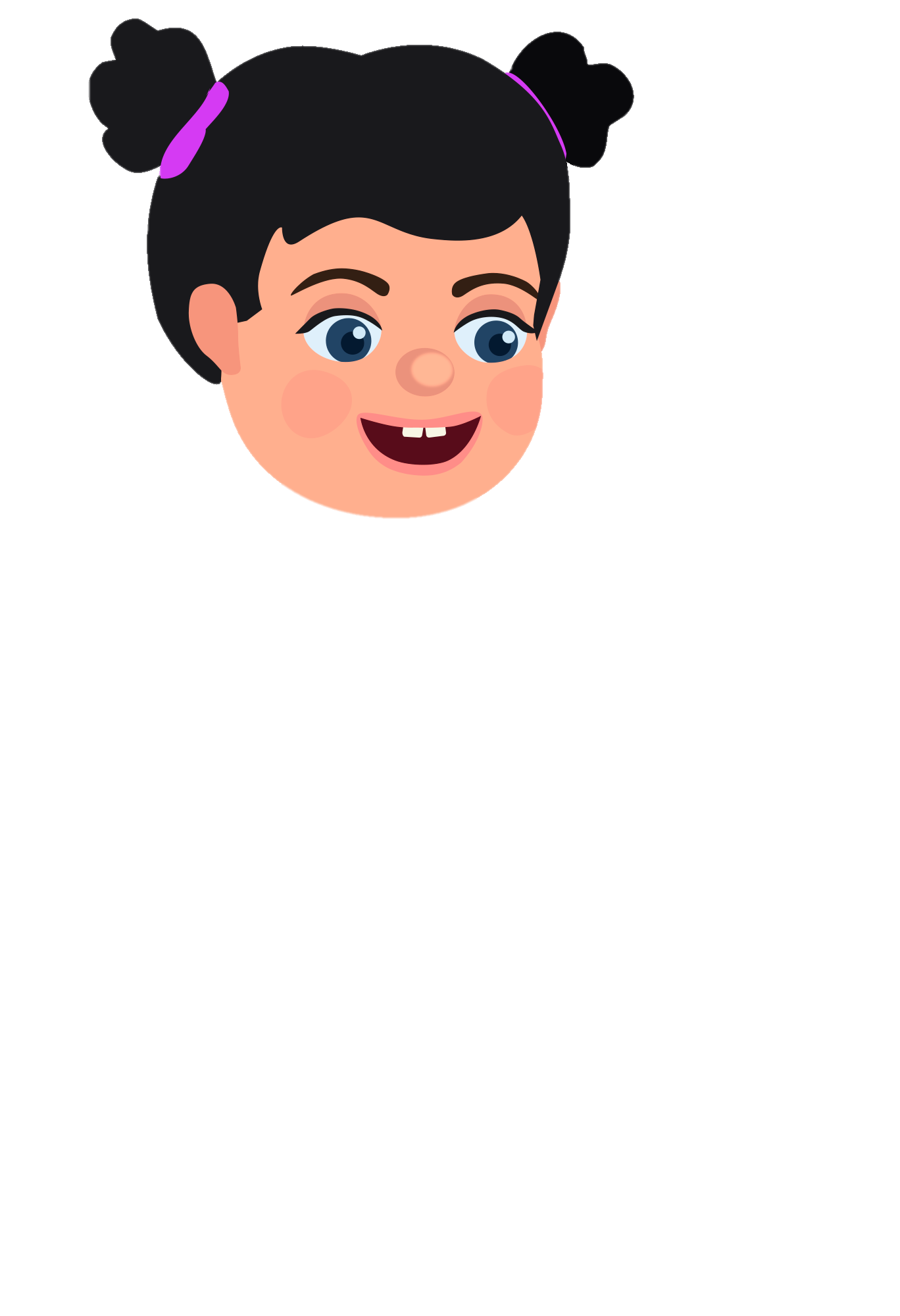 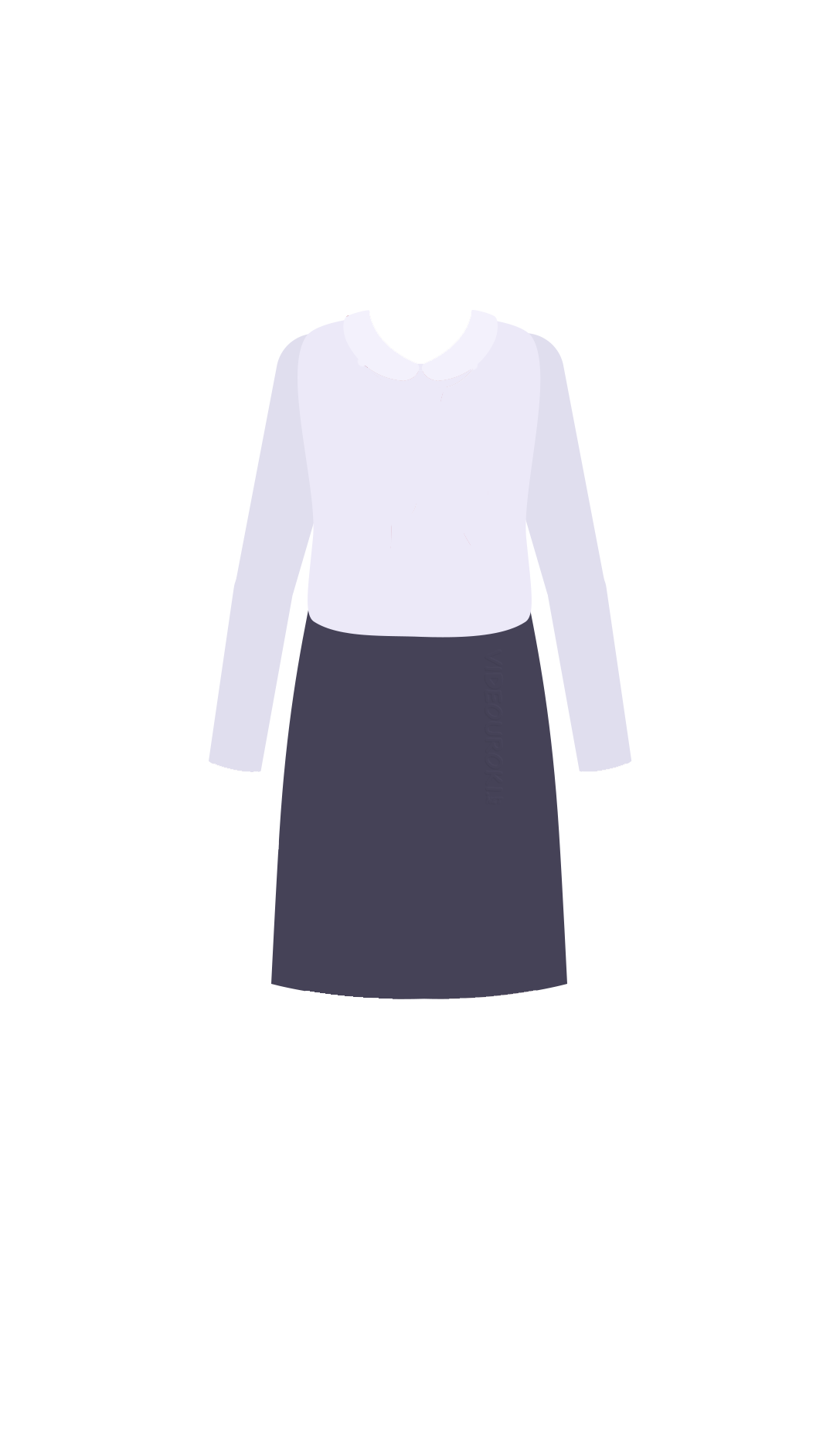 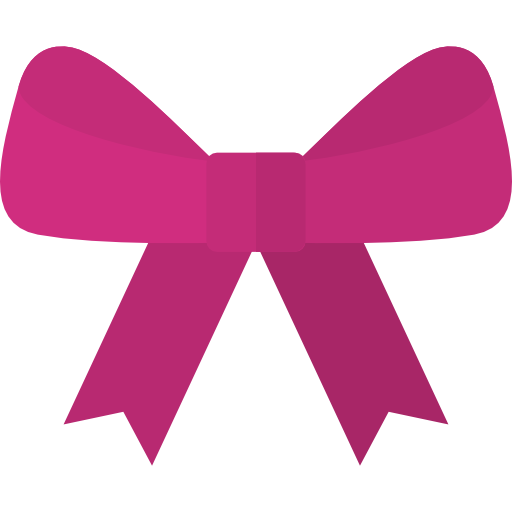 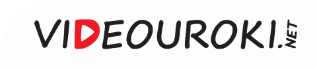 1. Для чего нужно право на образование?

2. Как ребенок может реализовать свое право на образование?
Проблемы урока
Законодательство Российской Федерации
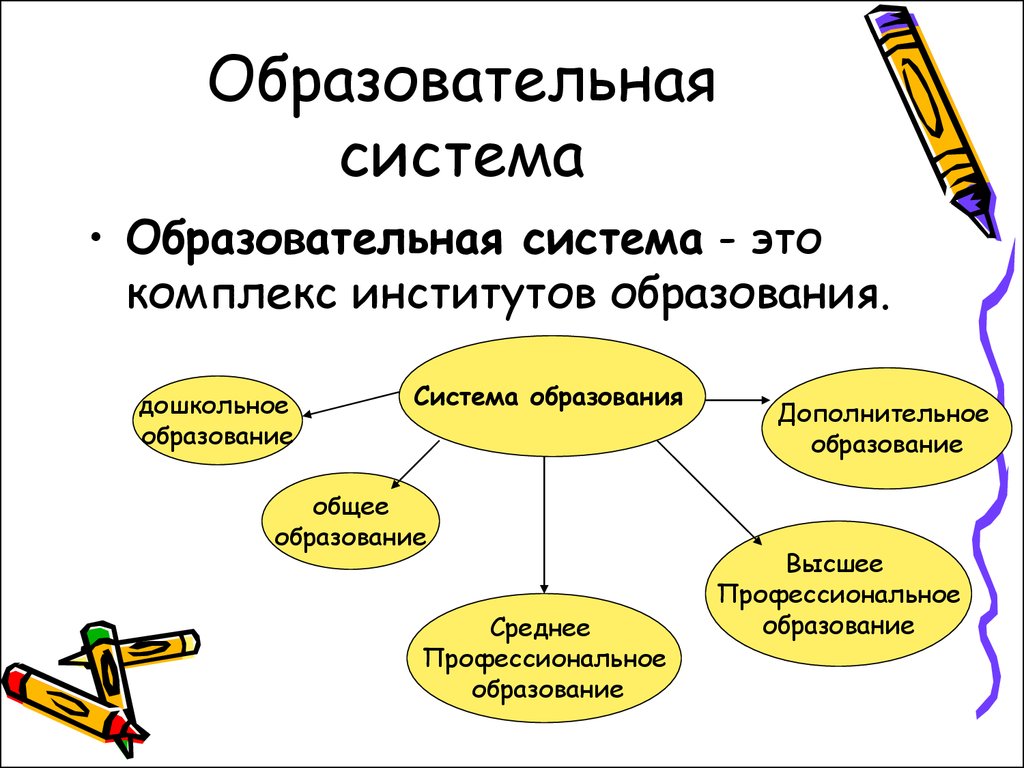 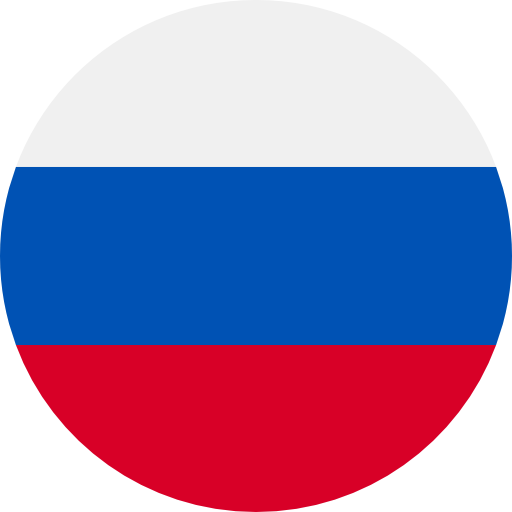 Система образования в России
Профессиональное обучение
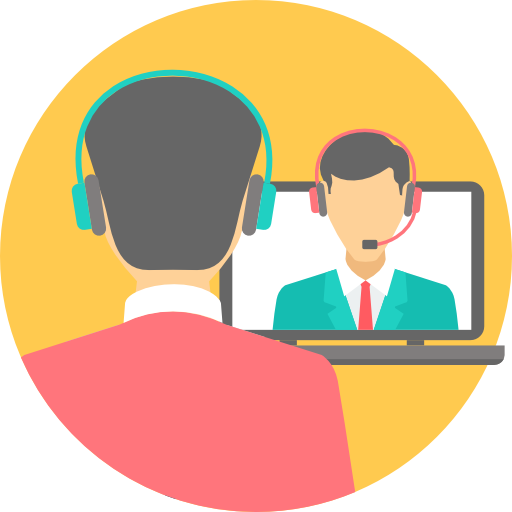 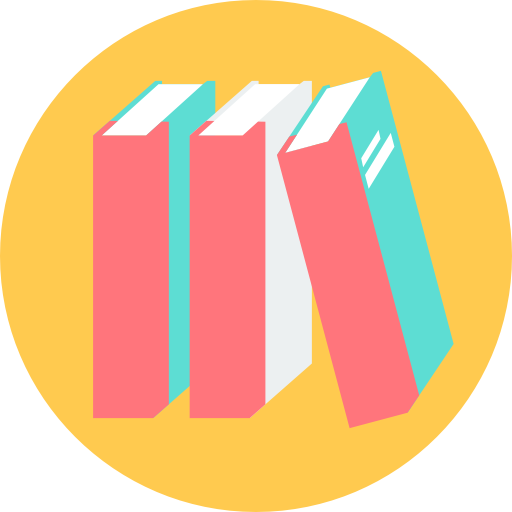 Дополнительное образование
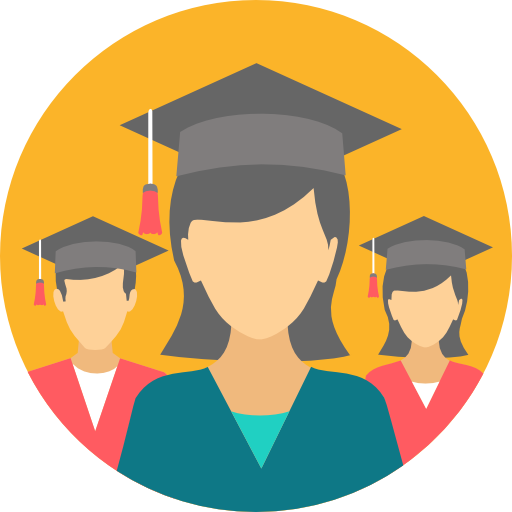 Профессиональное образование
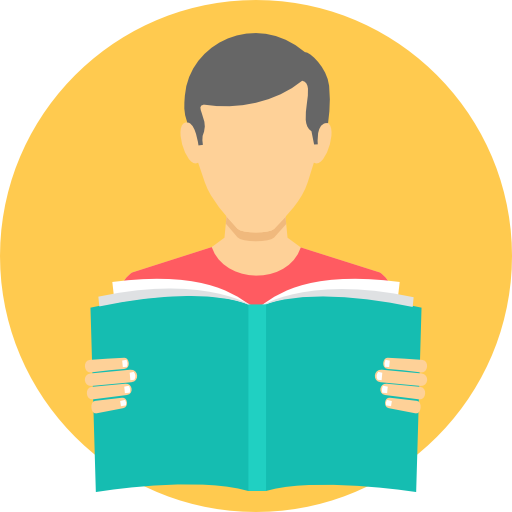 Общее образование
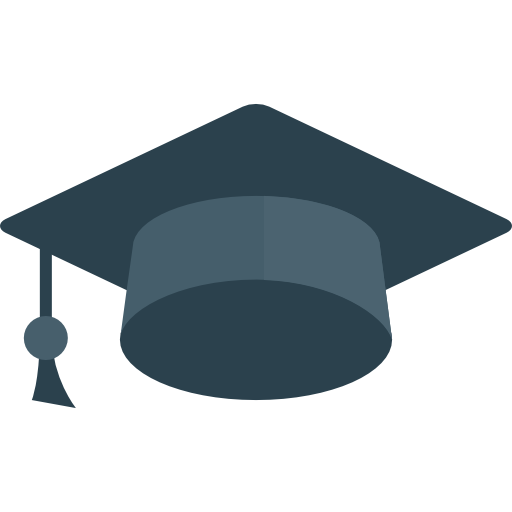 Дошкольное образование
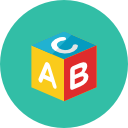 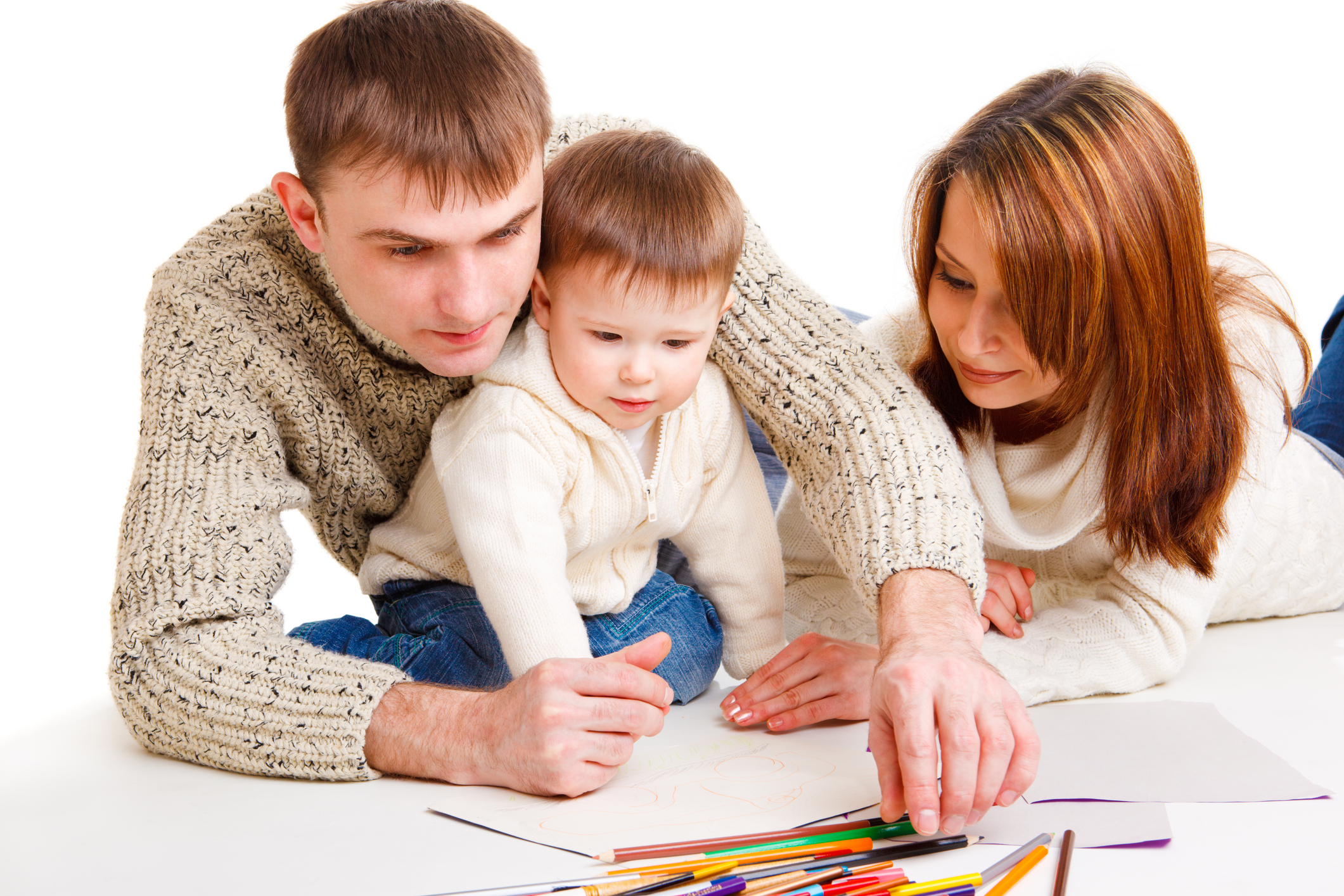 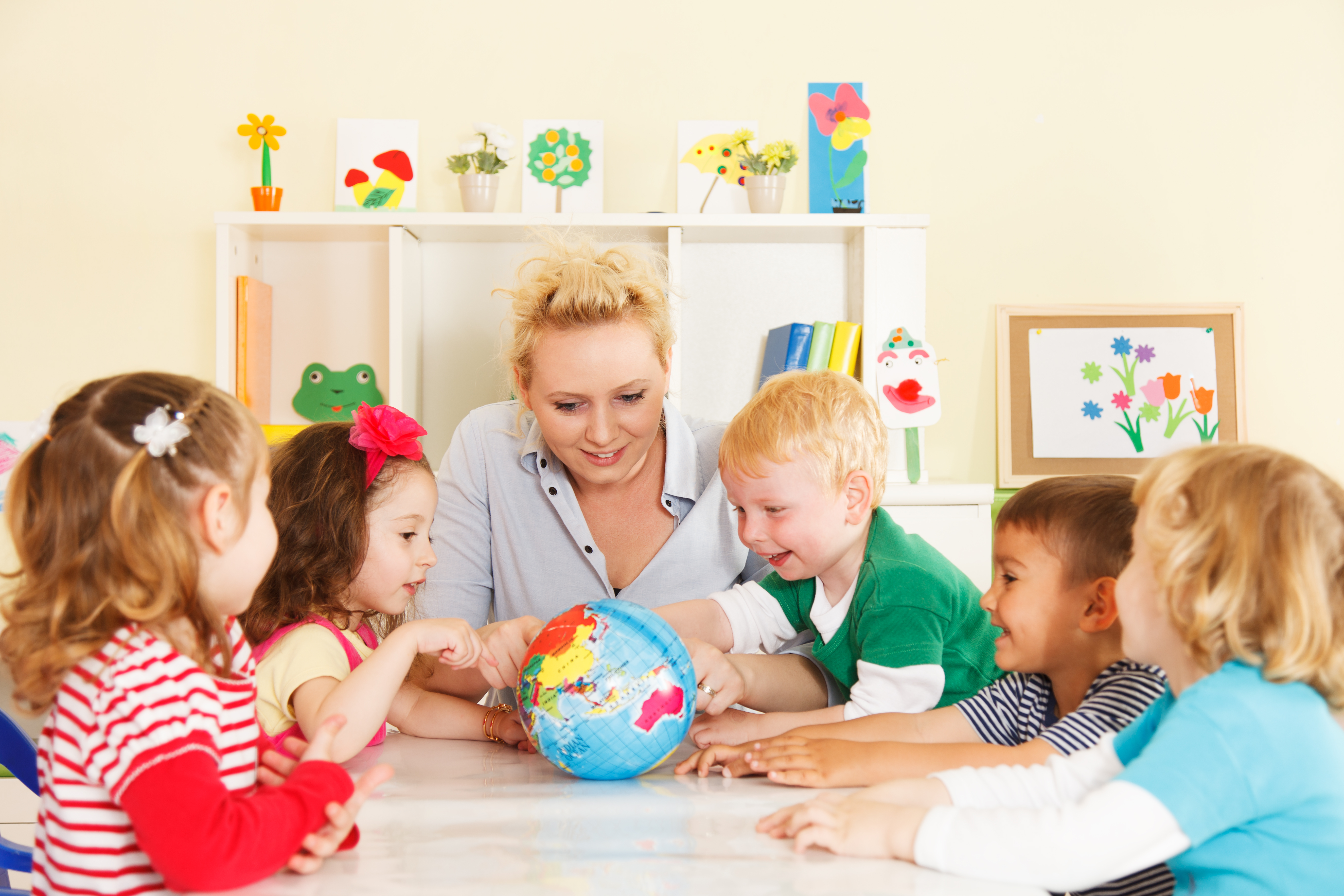 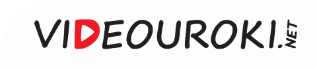 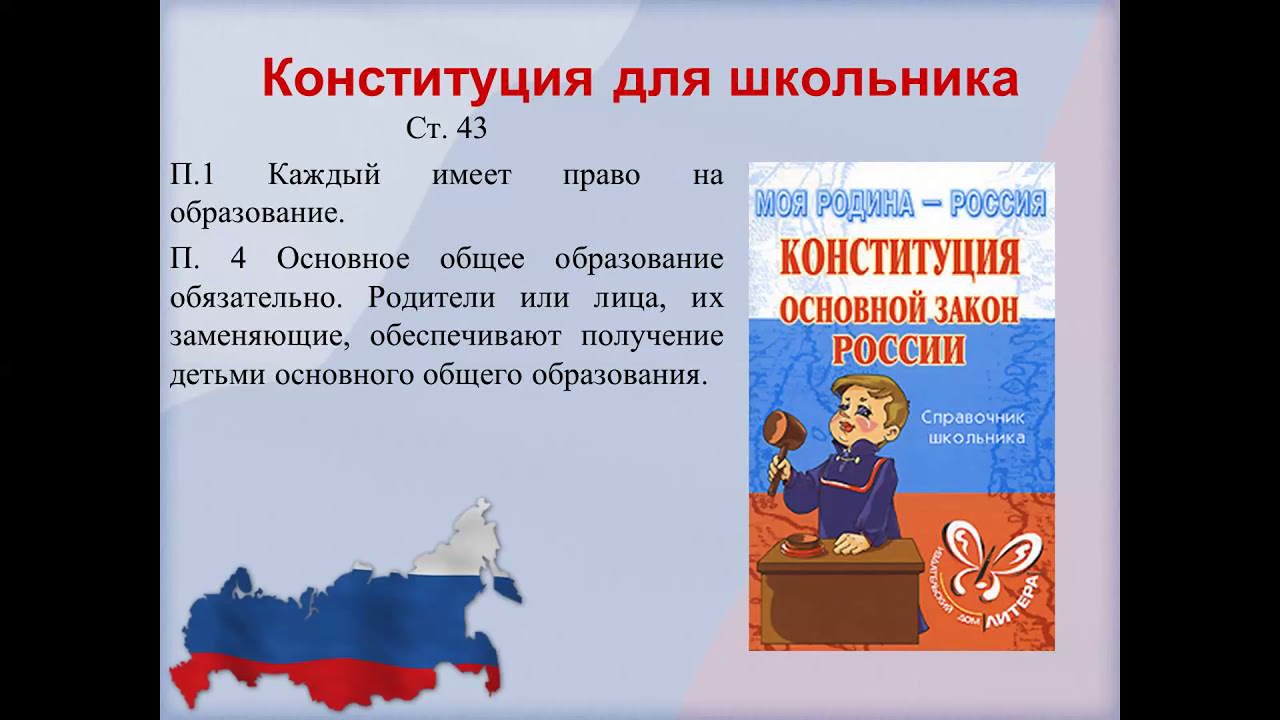 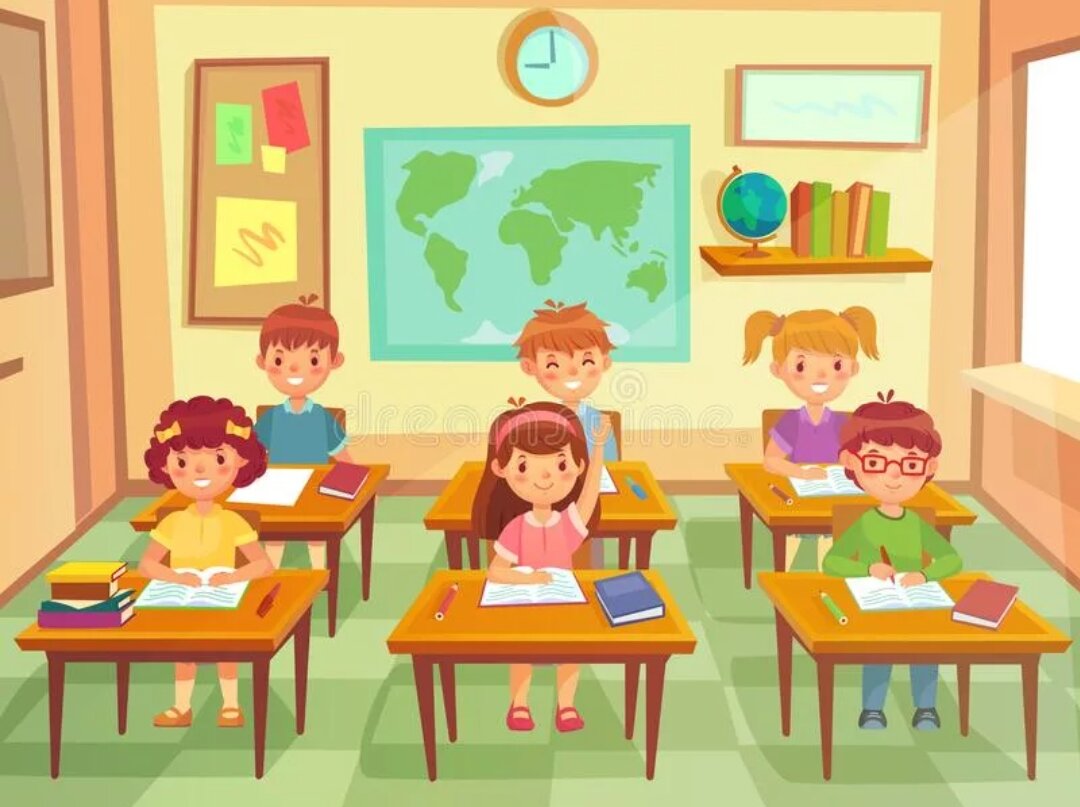 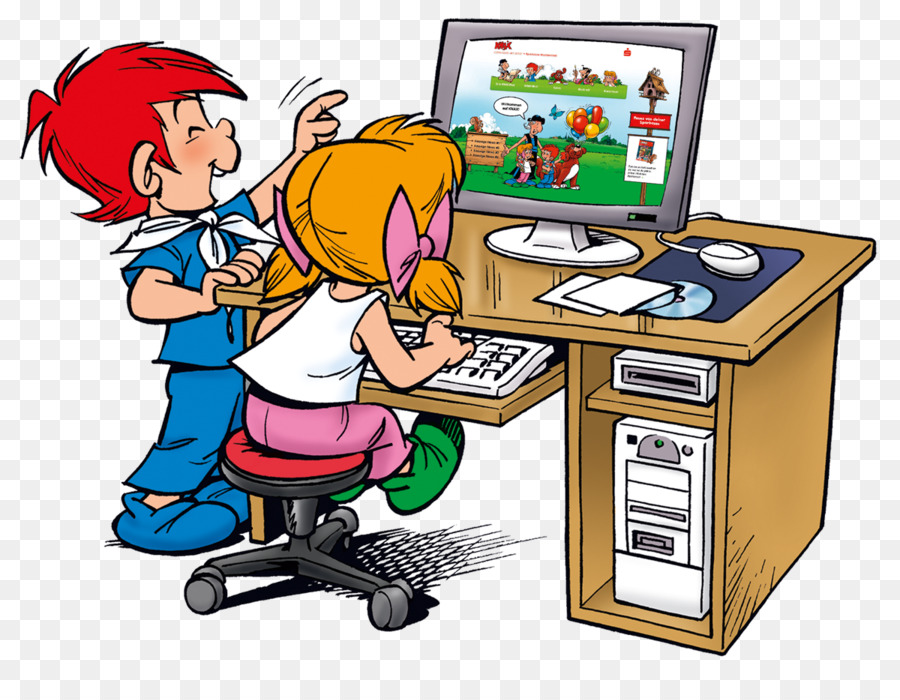 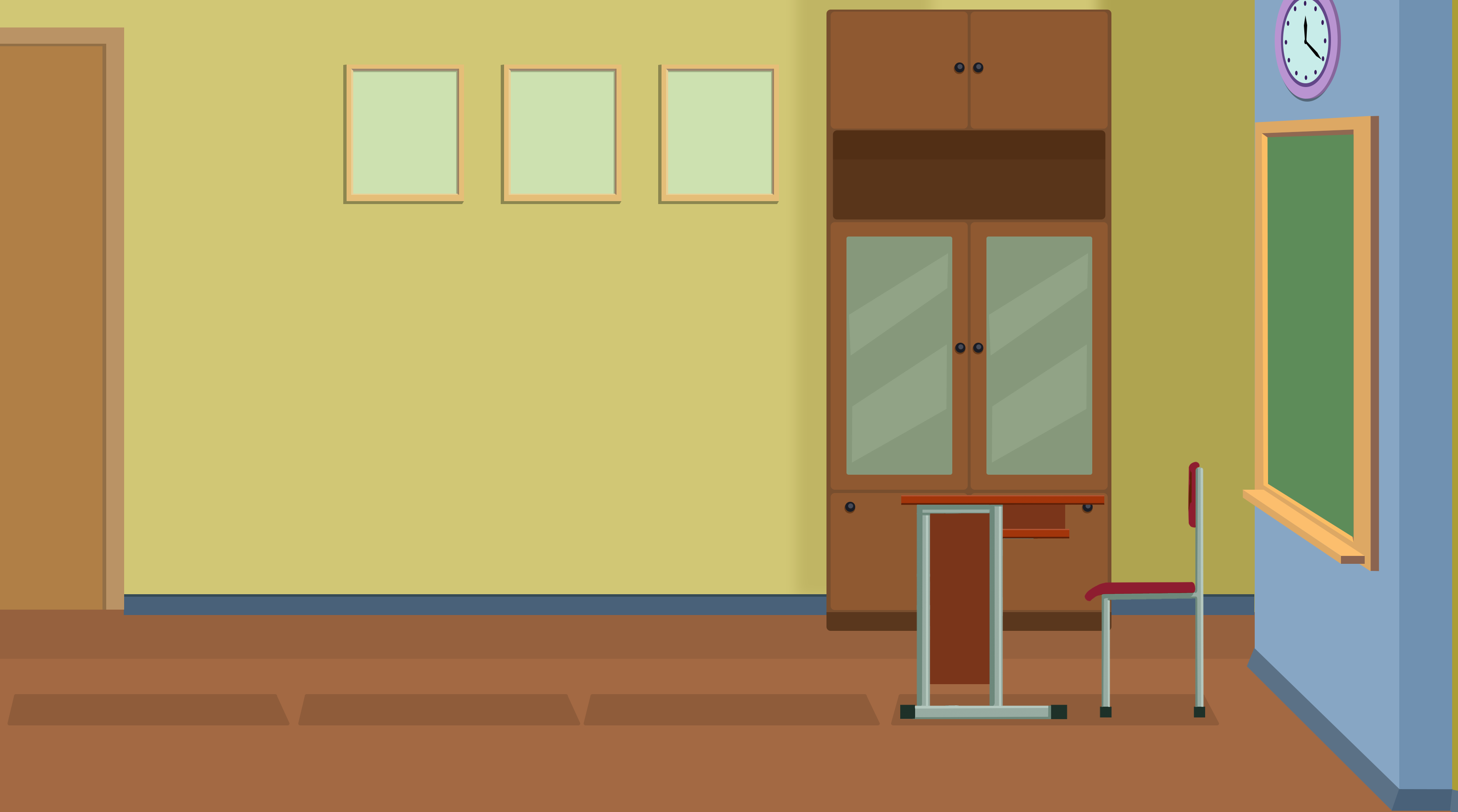 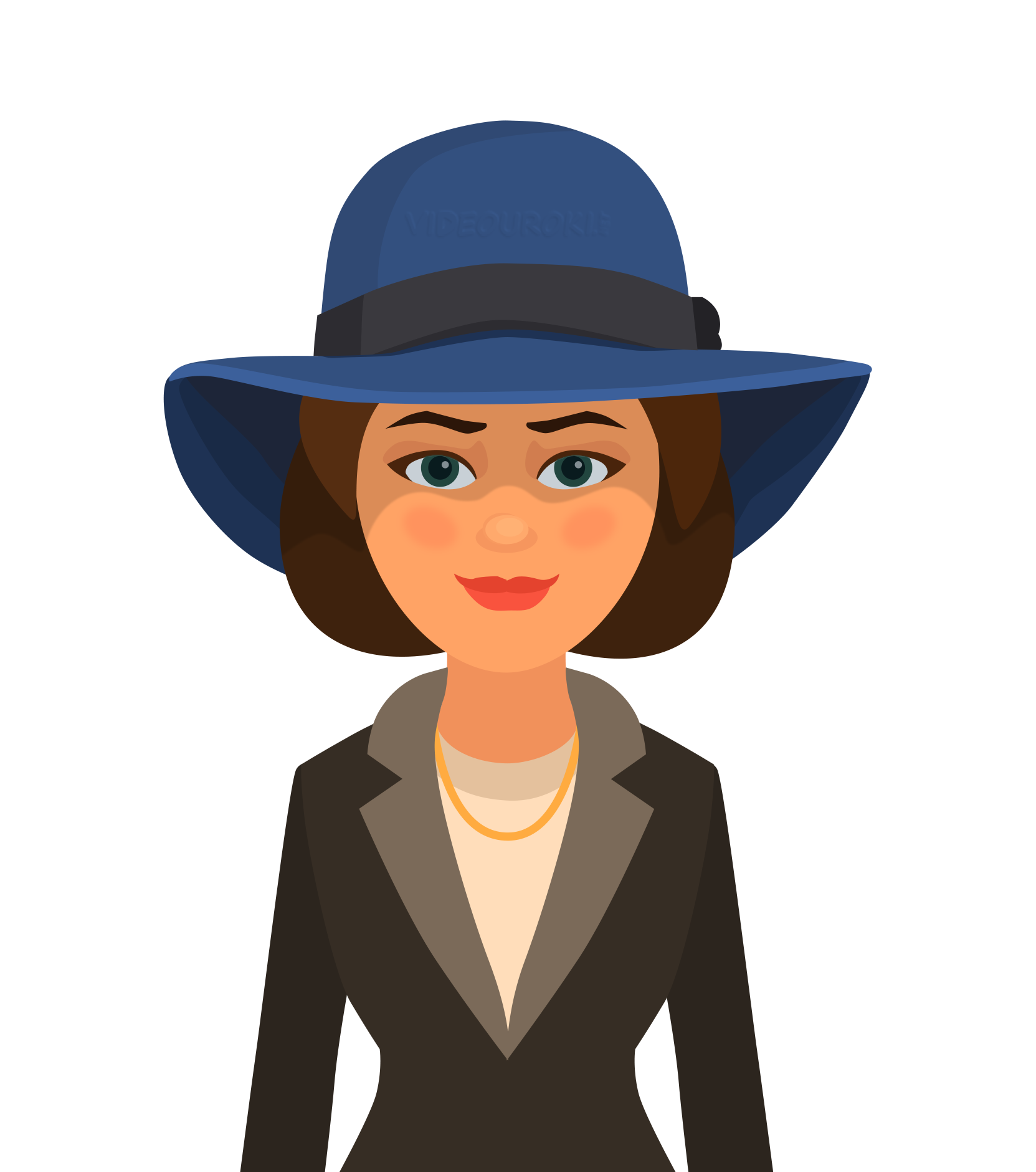 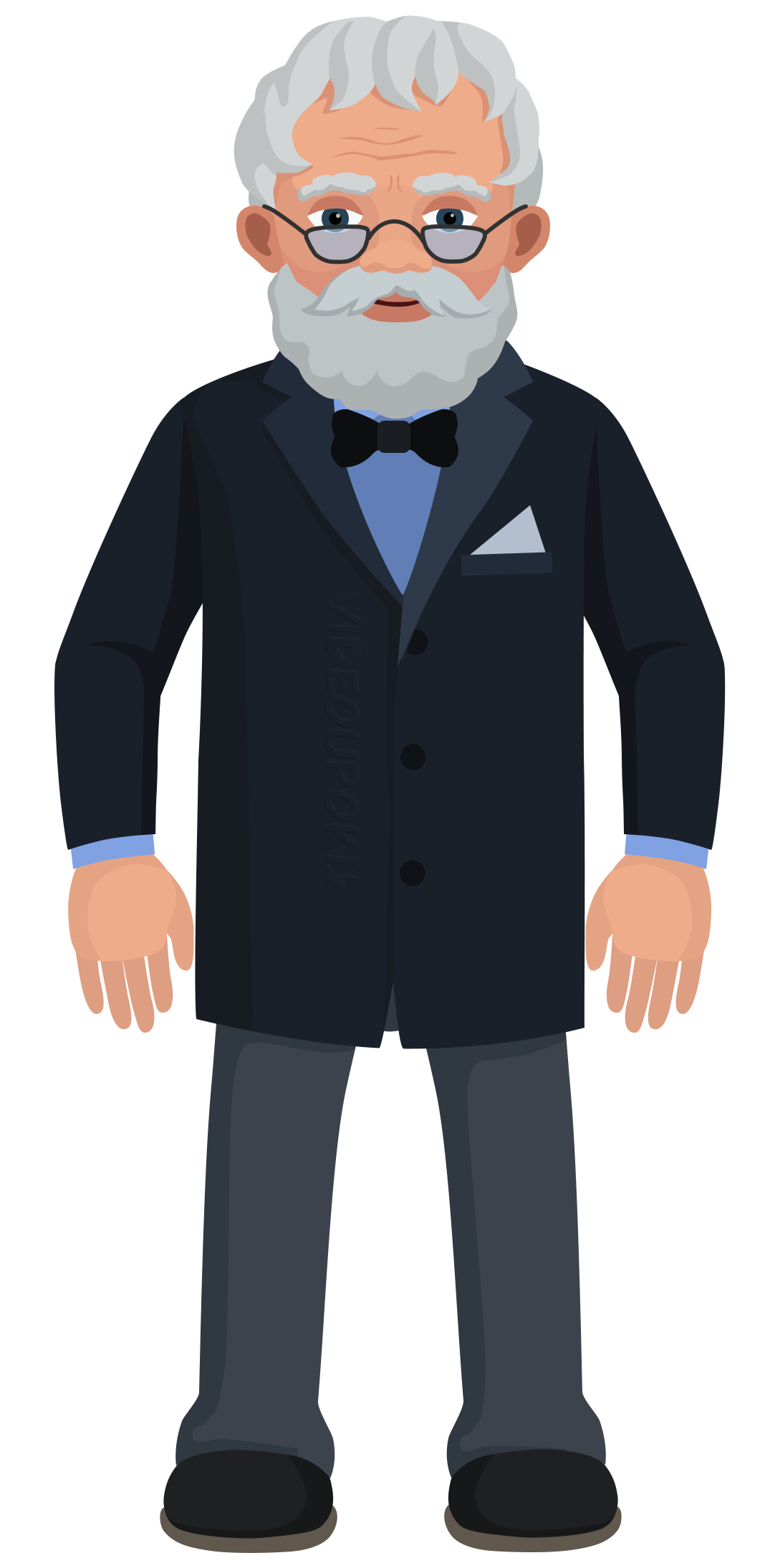 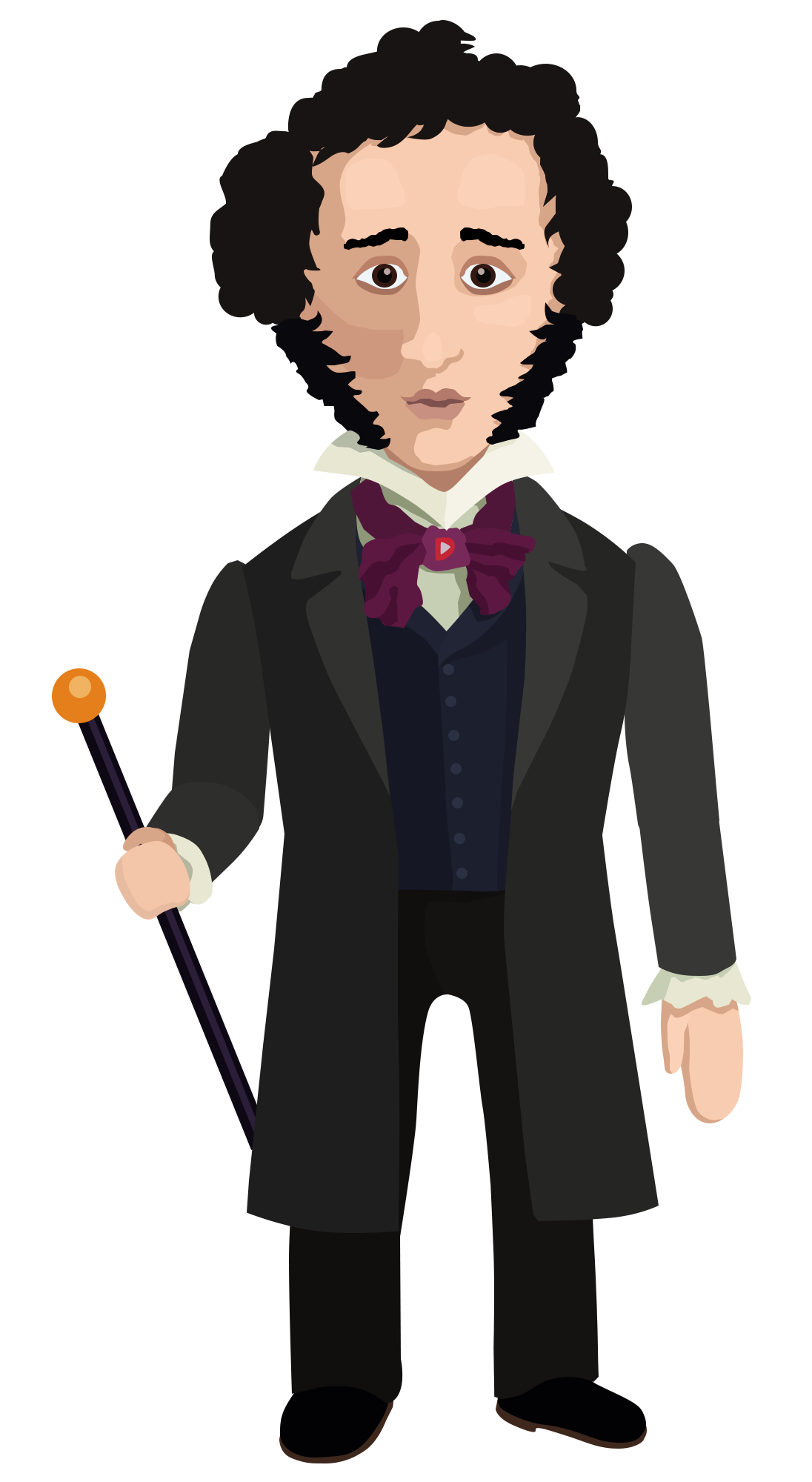 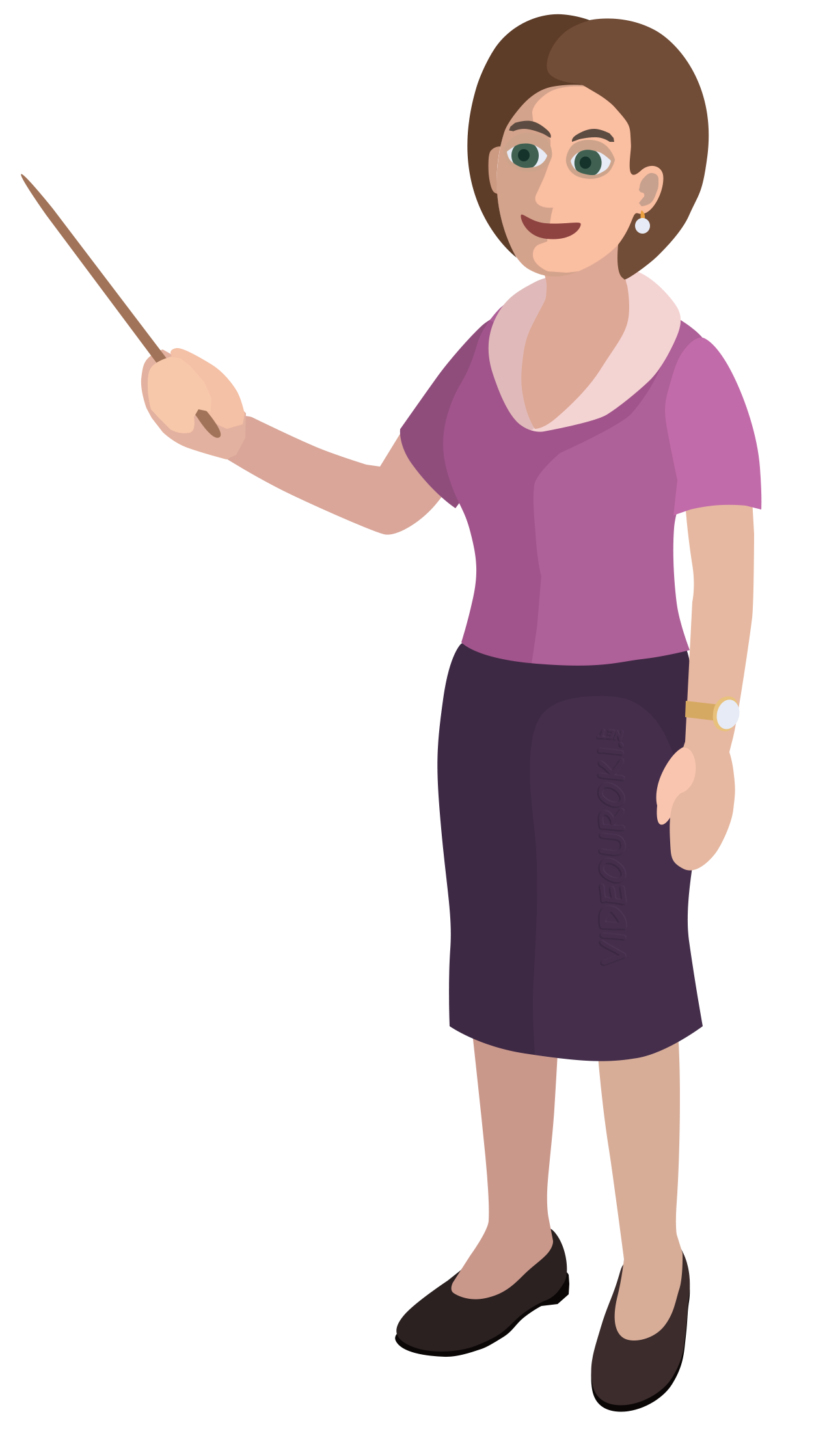 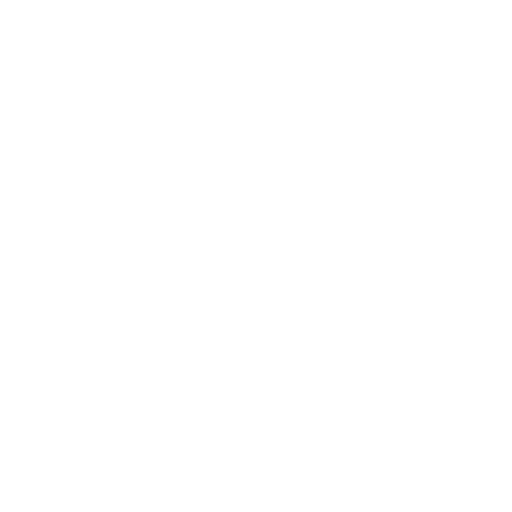 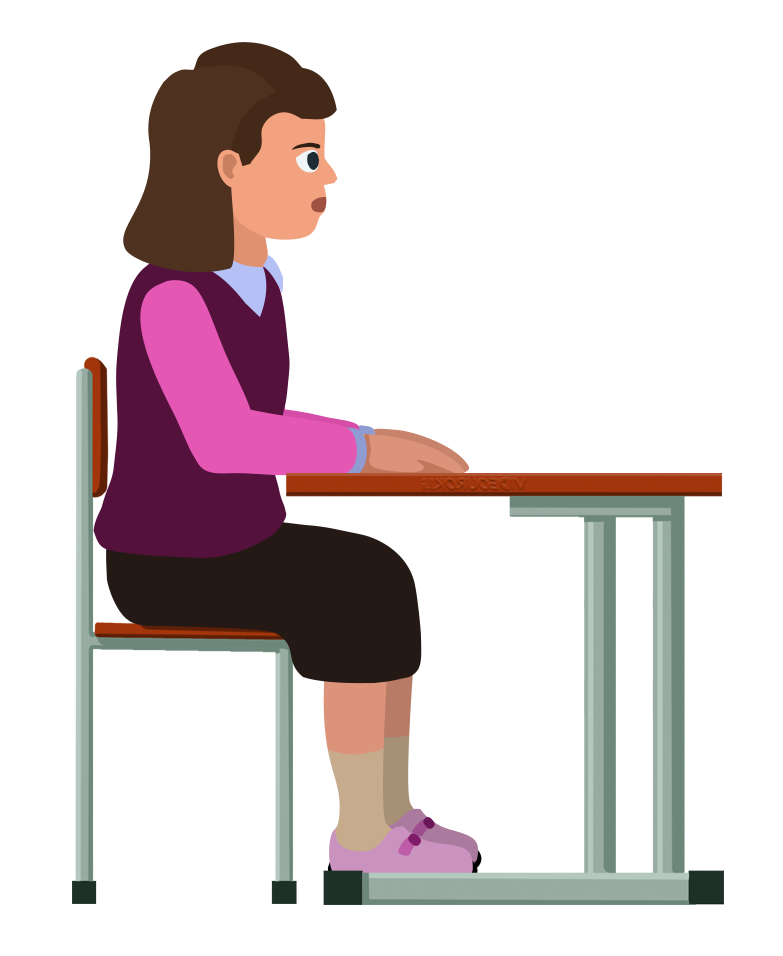 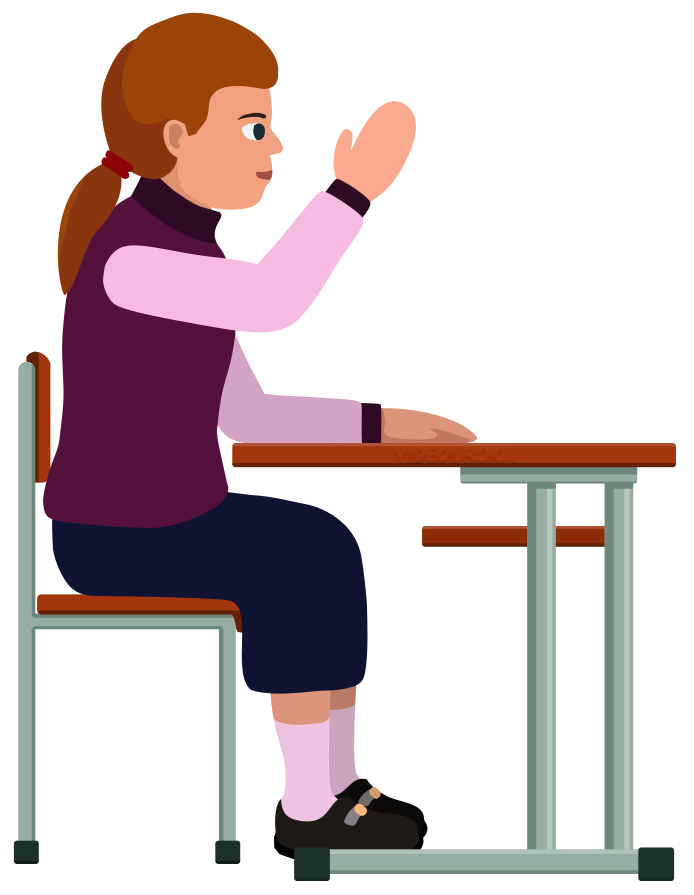 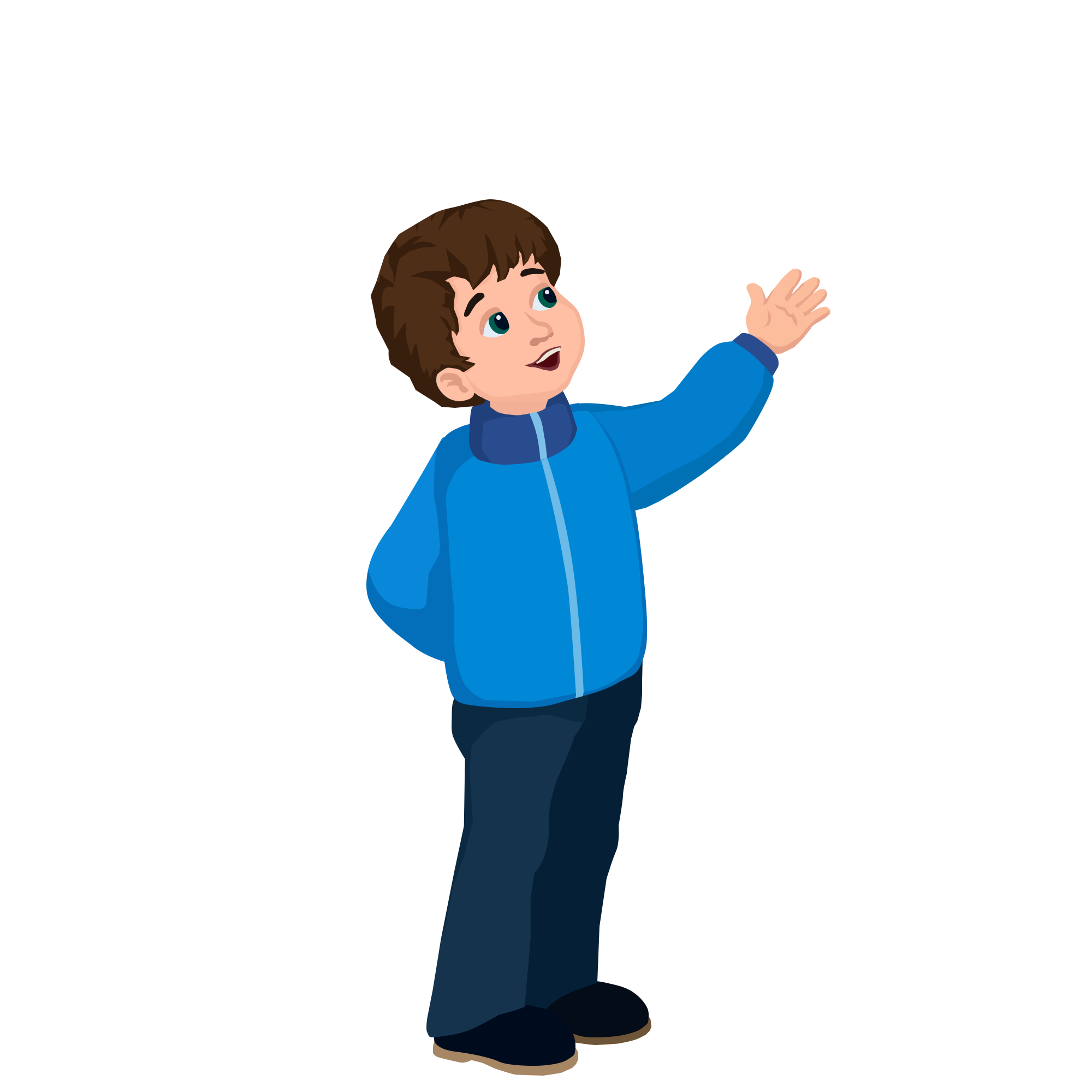 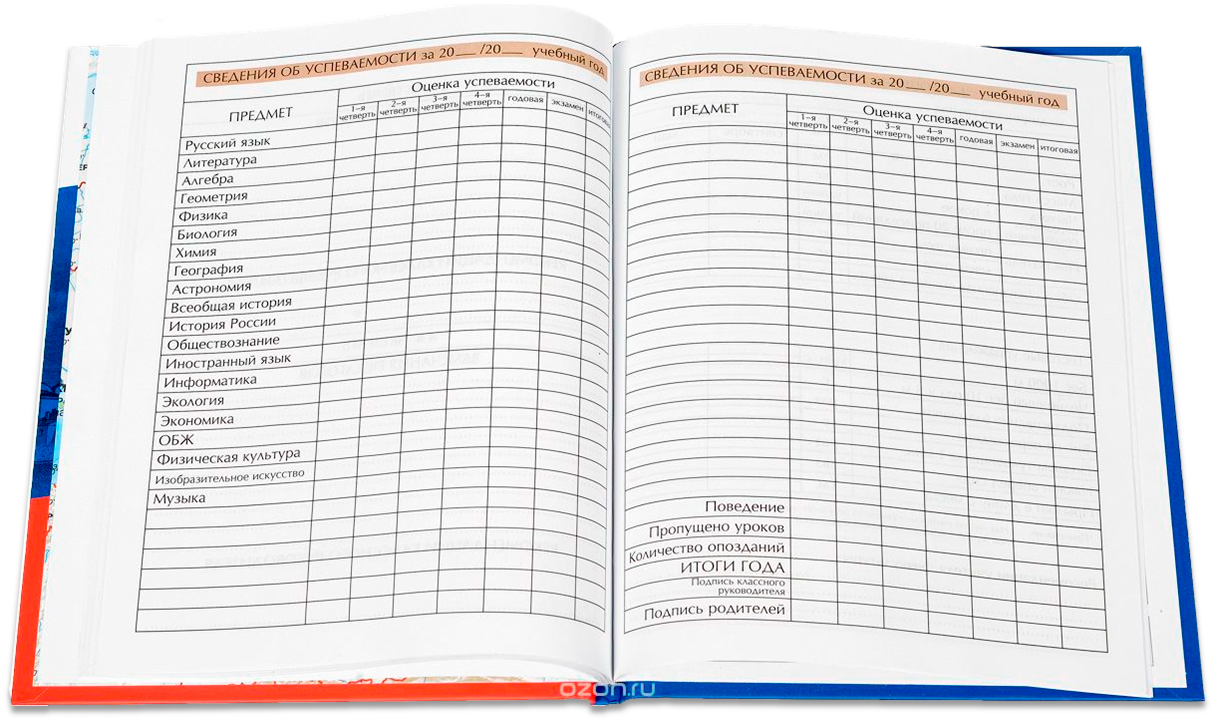 5
жизнь
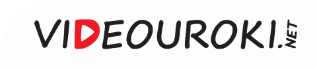 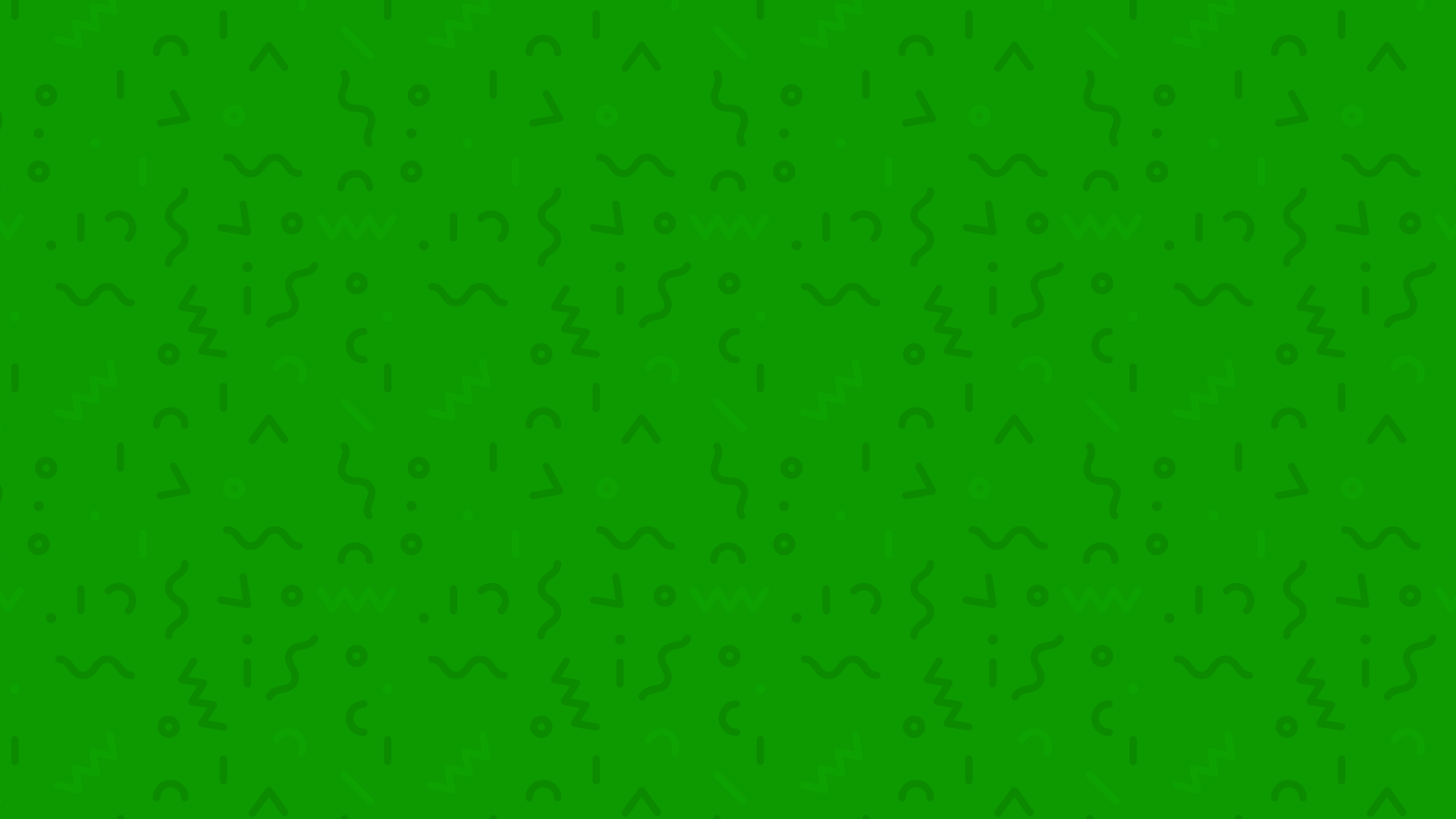 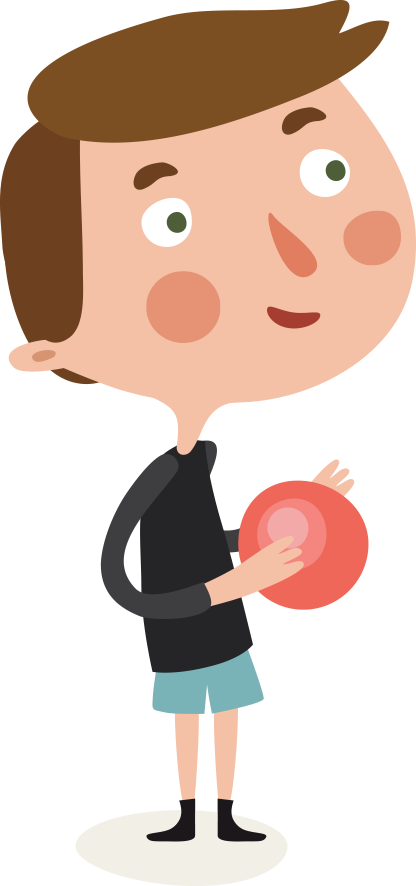 Подведем итоги
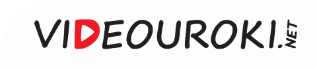 Способ реализовать самого себя
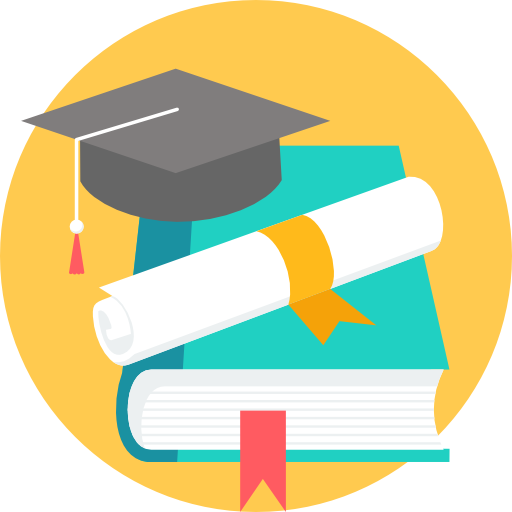 Уровень образования показывает, насколько вы интеллектуальны и разносторонне развиты в различных областях знаний
Школьное образование
Вы получаете знания для вашей дальнейшей деятельности, которая будет обеспечивать вас всем необходимым на протяжении жизни
Является одним из важнейших этапов в жизни человека
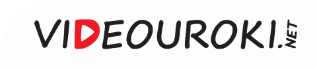